Expressions                          	Diapos
Alors                                       	03-04
Désert conduit par l’Esprit	05 à0 9
Tenté 			10 à 13
Diable			14 à 18
Jeûne 			19 à 21 
Quarante 			22 à 25 
Faim			26 à 27
Fils de Dieu 		28 à 32 
Pain 			33 à 36 
Il est écrit 			37 à 38
Pain Parole 		39 à 42 
Temple 			43 à 46 
Jette-toi en bas 		47 à 48
Porter sur les mains 		49 à 52
Il est encore écrit 		53
Mettre Dieu à l’épreuve 	54 à 58 
Montagne 			59 à 62 
Royaumes du monde 		63 à 66 
Je te les donnerai 		67 à 68 
Se prosterner devant le diable 	69 à 70
Arrière Satan 		71 à 72
Adorer le Seigneur 		73 à 46
Le diable le quitte 		77 à 80
Les anges le servaient 	81 à 84
Synthèse 			85
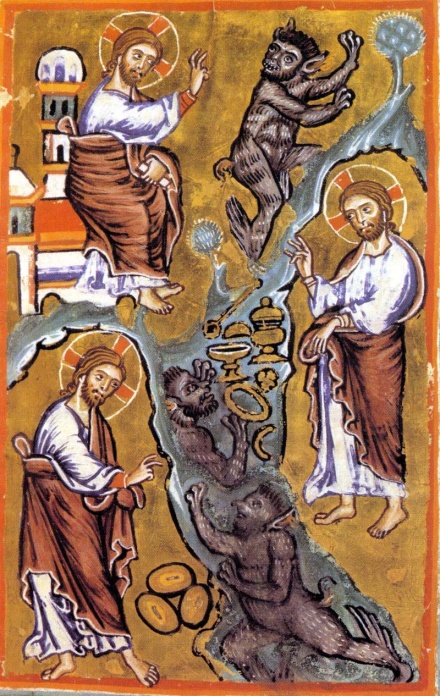 Diaporama Adultes
Matthieu 4, 1-11 Tentations de Jésus
Choisir parmi cette liste de 24 expressions, 
celles qui posent question, qui interpellent…
Voir page Adultes Lecture au plus près
Pour chaque expression importante du texte, 4 diapos : 
Bleue : le verset
Rouge : des questions
Verte : des rapprochements
Jaune : vers des sens possibles
Après chaque diapo, l’animateur donne la parole, reformule, questionne…
Matthieu 4, 1-11

01 Alors Jésus fut conduit au désert par l’Esprit pour être tenté par le diable.
02 Après avoir jeûné quarante jours et quarante nuits, il eut faim.
03 Le tentateur s’approcha et lui dit : « Si tu es Fils de Dieu, ordonne que ces pierres deviennent des pains. »
04 Mais Jésus répondit : « Il est écrit : L’homme ne vit pas seulement de pain, mais de toute parole qui sort de la bouche de Dieu. »
05 Alors le diable l’emmène à la Ville sainte, le place au sommet du Temple
06 et lui dit : « Si tu es Fils de Dieu, jette-toi en bas ; car il est écrit : Il donnera pour toi des ordres à ses anges, et : Ils te porteront sur leurs mains, de peur que ton pied ne heurte une pierre. »
07 Jésus lui déclara : « Il est encore écrit : Tu ne mettras pas à l’épreuve le Seigneur ton Dieu. »
08 Le diable l’emmène encore sur une très haute montagne et lui montre tous les royaumes du monde et leur gloire.
09 Il lui dit : « Tout cela, je te le donnerai, si, tombant à mes pieds, tu te prosternes devant moi. »
10 Alors, Jésus lui dit : « Arrière, Satan ! car il est écrit : C’est le Seigneur ton Dieu que tu adoreras, à lui seul tu rendras un culte. »
11 Alors le diable le quitte. Et voici que des anges s’approchèrent, et ils le servaient.
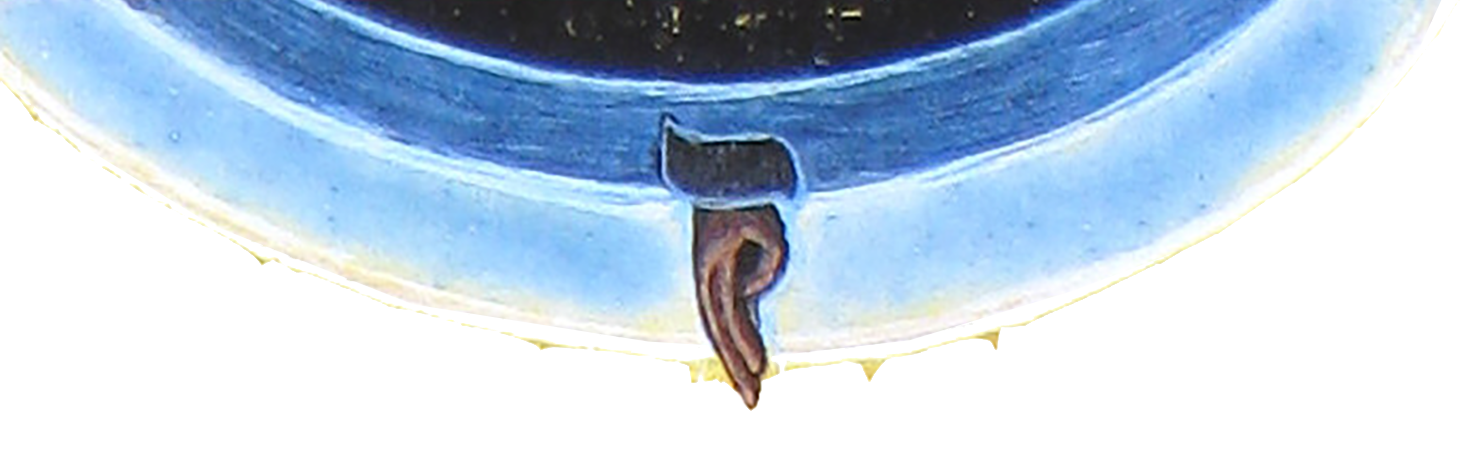 01 Alors Jésus fut conduit 
au désert par l’Esprit 
pour être tenté par le diable.
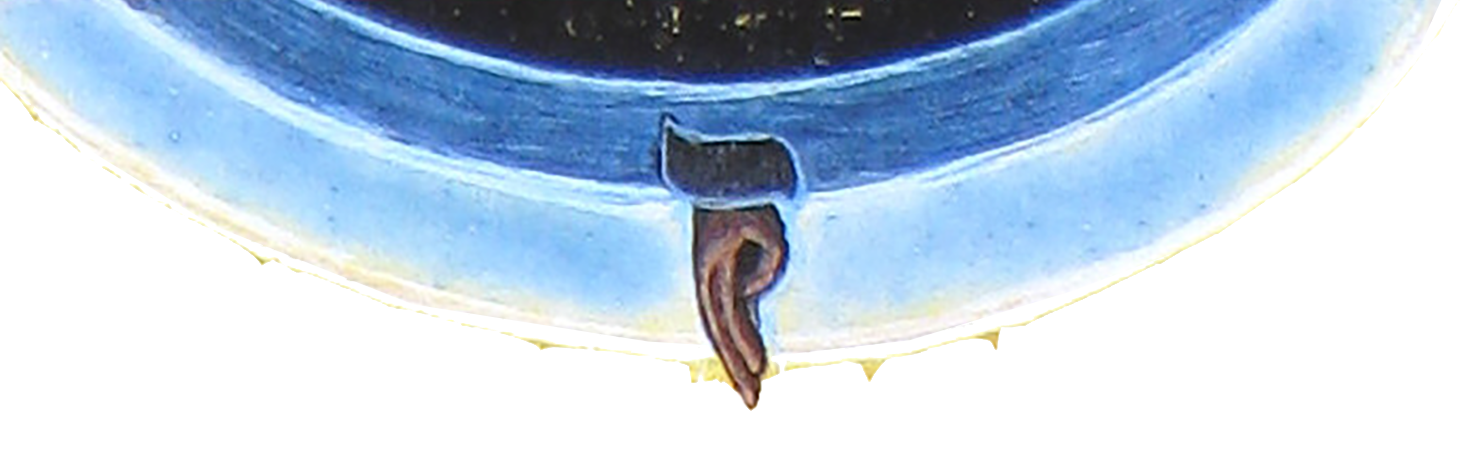 Ce texte se situe juste après le baptême de Jésus
Matthieu 3, 16-17 Dès que Jésus fut baptisé, il remonta de l’eau, et voici que les cieux s’ouvrirent : il vit l’Esprit de Dieu descendre comme une colombe et venir sur lui. Et des cieux, une voix disait : 
« Celui-ci est mon Fils bien-aimé, en qui je trouve ma joie.
Des paroles fortes sont prononcées au moment du baptême du Christ.             								Dominique Collin
.
Jésus vient d’être déclaré Fils bien aimé. 
Il va devoir découvrir sa mission, 
comme une conséquence de son baptême.
					D’après Antoine Nouis
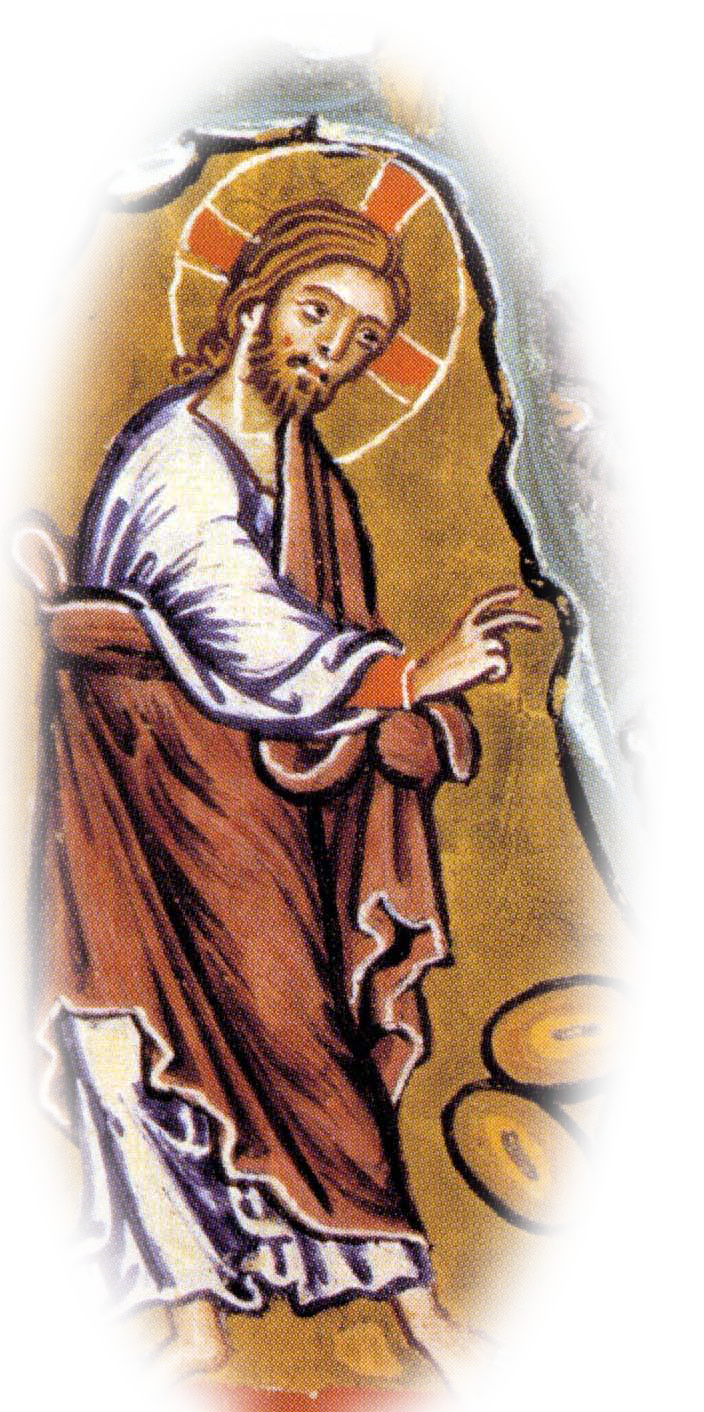 01 Alors Jésus fut conduit 
au désert par l’Esprit 
pour être tenté par le diable.
fut conduit 
au désert par l’Esprit
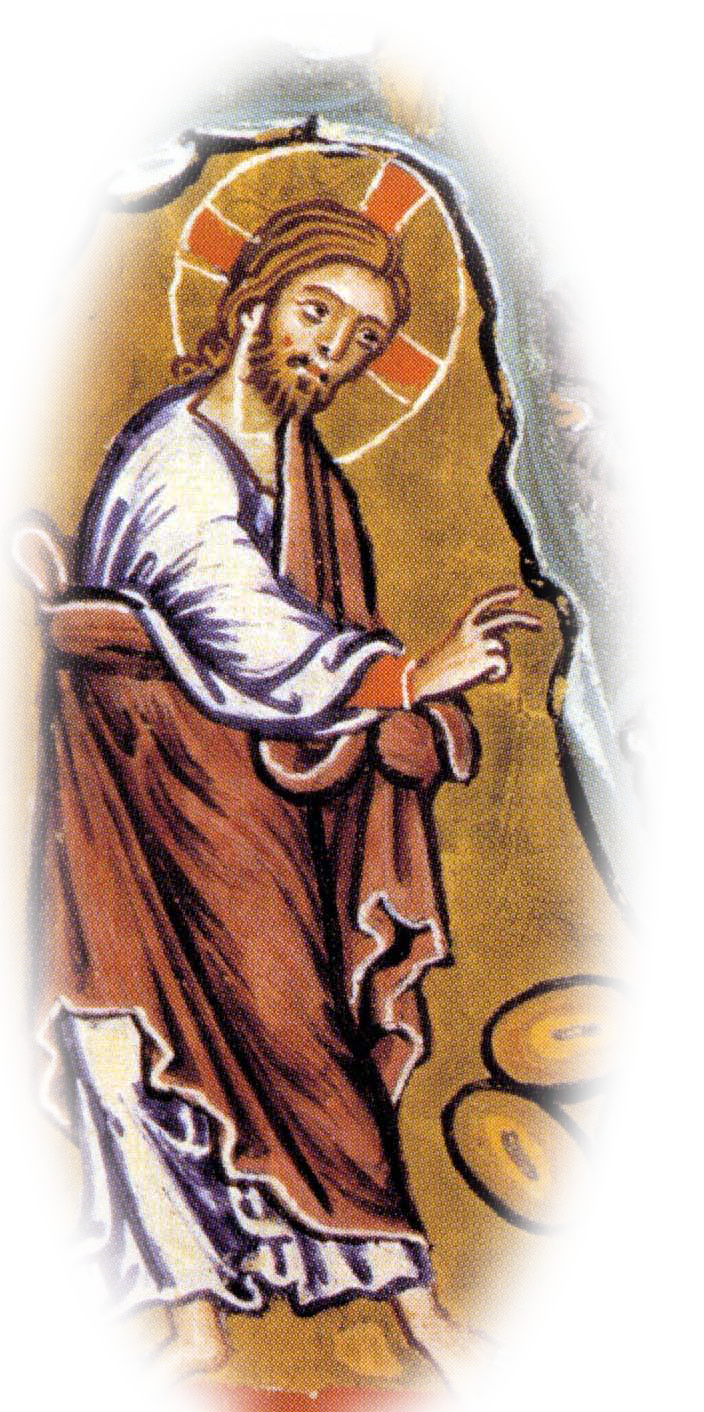 Pourquoi est-ce l'Esprit Saint, 
qui conduit Jésus au désert ?
Quel sens a le désert ?
fut conduit 
au désert par l’Esprit
Exode 16, 10 Aaron parla à toute la communauté des fils d’Israël ; puis ils se tournèrent du côté du désert, et voici que la gloire du Seigneur apparut dans la nuée.
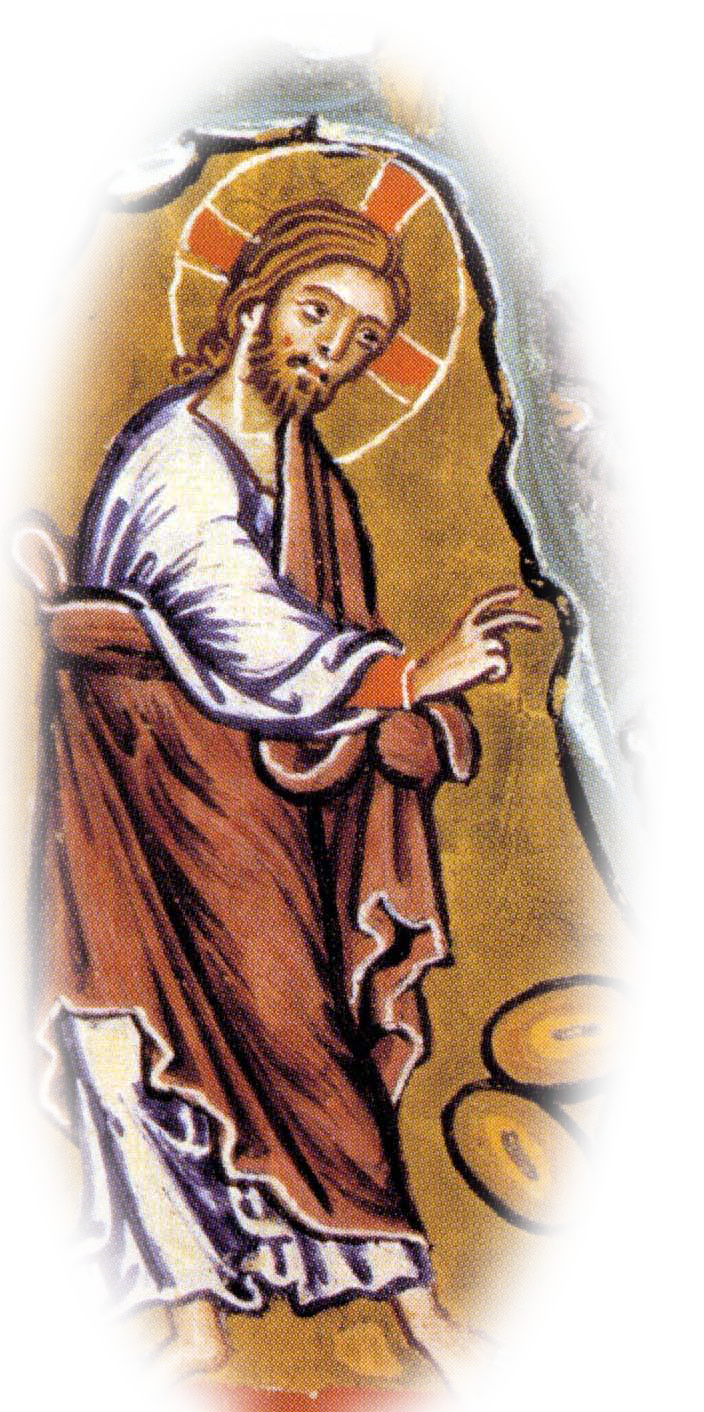 Osée 2, 16 C’est pourquoi, mon épouse infidèle, je vais la séduire, je vais l’entraîner jusqu’au désert, et je lui parlerai cœur à cœur.
fut conduit 
au désert par l’Esprit
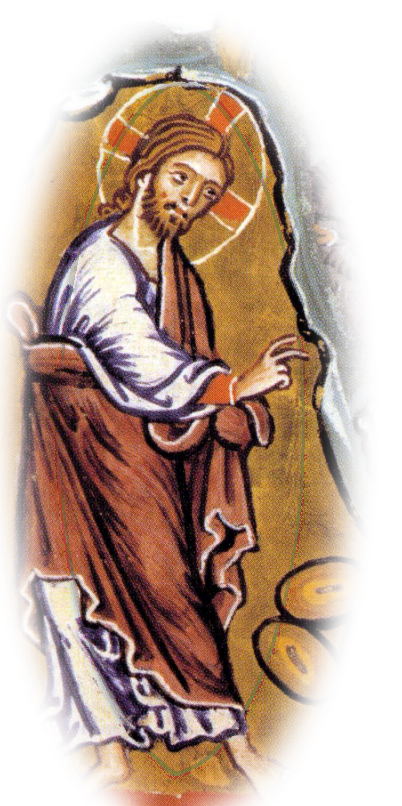 Marc 6, 31 Il leur dit : « Venez à l’écart dans un endroit désert, et reposez-vous un peu. » De fait, ceux qui arrivaient et ceux qui partaient étaient nombreux, et l’on n’avait même pas le temps de manger.
Galates 15, 16-18 Paul parle aux Galates : 
Mais Dieu m’avait mis à part dès le sein de ma mère ; dans sa grâce, il m’a appelé ; et il a trouvé bon de révéler en moi son Fils, pour que je l’annonce parmi les nations païennes. Aussitôt, sans prendre l'avis de personne, sans même monter à Jérusalem pour y rencontrer ceux qui étaient Apôtres avant moi, je suis parti pour l’Arabie et, de là, je suis retourné à Damas. Puis, trois ans après, je suis monté à Jérusalem pour faire la connaissance de Pierre, et je suis resté quinze jours auprès de lui.
fut conduit 
au désert par l’Esprit
Le désert est le lieu de l’épreuve et du silence 
mais aussi le lieu de la rencontre, 
de la manifestation de Dieu.
Le désert, c'est le lieu du retour sur soi. 
"Un espace inhospitalier, sauvage, où il y a plein de lignes de fuite mais pas de fuite possible, la personne qui y est doit faire un retour sur elle-même. Il n'y a pas d'autre issue que d'être confronté à soi, que de s'éprouver soi-même. »                        D’après Dominique Collin
“L’Esprit ne conduit pas forcément dans les endroits délicieux.”                     Antoine Nouis
Il nous place face à l’essentiel : que faire de sa vie ? “Où est le but de notre vie, son sens véritable ? 
En qui plaçons-nous notre vrai bonheur ?” 
					Georges Convert
Pour Paul, 
c’est un temps de mise à part 
pour une révélation, 
celle de Jésus Fils de Dieu.
01 Alors Jésus fut conduit 
au désert par l’Esprit 
pour être tenté par le diable.
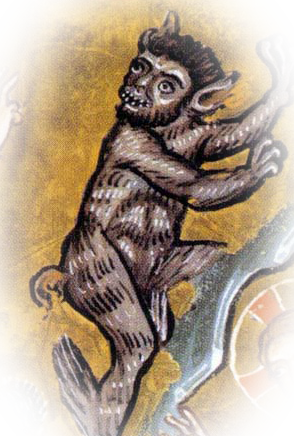 être tenté
En grec, le même mot 
peut se traduire 
par tentation ou par épreuve.
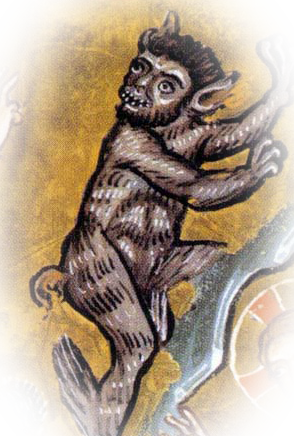 Pourquoi Jésus est-il conduit au désert 
pour être tenté ? 
Quelle est cette mise à l’épreuve ?
A quoi va-t-elle conduire ?
être tenté
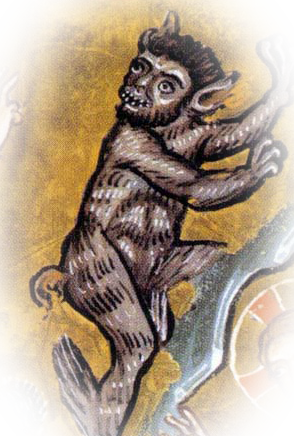 Exode 17, 1-7 Au désert de l’Exode, les Hébreux avaient subi l’épreuve de la soif et demandé cela à Moïse : « Donne-nous de l’eau pour nous prouver que Dieu est vraiment au milieu de nous ». 
Ils demandent une preuve concrète de l’existence de Dieu.
Marc 8, 11-12 Pour mettre Jésus à l’épreuve, les Pharisiens lui demandent un signe qui vienne de Dieu. 
Poussant un profond soupir, il leur dit : « En vérité je vous le déclare, il ne sera pas donné de signe à cette génération ». 
Ce que les Pharisiens demandent, c’est que Dieu leur prouve son amour.
être tenté
Dans le langage biblique, "une épreuve, en soi c’est bon ». Elle doit conduire à la reconnaissance de Dieu présent avec nous, même s’il n’y a pas de preuve, même s’il ne répond pas à tous nos désirs humains.
La voix venue du ciel dit à Jésus : "Tu es mon Fils bien aimé". 
L’épreuve lui permet de se confronter à la question : est-ce que j’accepte d’être Fils ? 
Le diable transforme l’épreuve en tentation : celle de refuser l’offre qui est faite d’être enfant de Dieu. 
"L’épreuve devient une tentation quand je me dis : est-ce que c’est si bon que ça d’être fils ? Si c’est pour crever de faim dans le désert pour ne pas être comblé de mes besoins, à quoi ça sert finalement ?"                             				D’après Dominique Collin
N’agissons-nous pas souvent ainsi envers Dieu ? 
« Si Tu es Dieu, guéris-moi de cette maladie. 
Si Tu es Dieu, protège-moi de tout accident… » 
Est-ce que j’accepte l’amour de Dieu comme un amour vrai, gratuit, comme une grâce ?
01 Alors Jésus fut conduit 
au désert par l’Esprit 
pour être tenté par le diable.
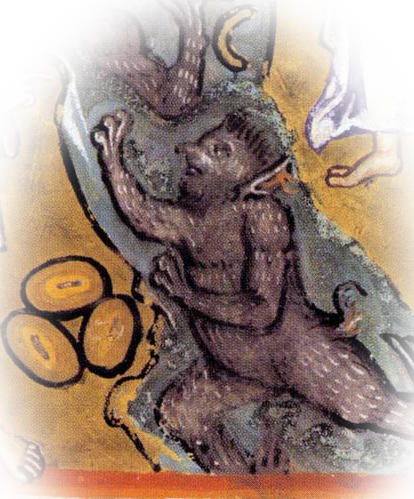 diable
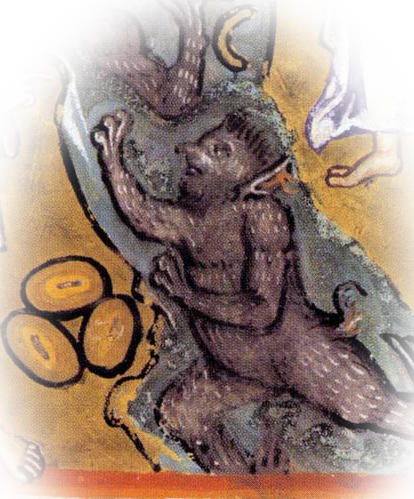 Littéralement : tentateur. 
Qui est le diable ? 
Quelle image avez-vous du diable ?
Repère : 
Le mot diable vient d’un mot grec qui signifie « celui qui sème la division ». 
Jésus le traite de Satan, mot hébreu qui signifie l’adversaire. Dans un procès, cet adversaire est celui qui vous accuse. Les rabbins juifs décrivent Satan comme l’adversaire qui cherche à troubler les relations du peuple avec Dieu : il incite les fidèles au mal et il les accuse auprès de Dieu. 
										Georges Convert
diable
Genèse 3, 04-05 Le serpent dit à la femme : « Pas du tout ! Vous ne mourrez pas ! Mais Dieu sait que, le jour où vous en mangerez, vos yeux s’ouvriront, et vous serez comme des dieux, connaissant le bien et le mal. »
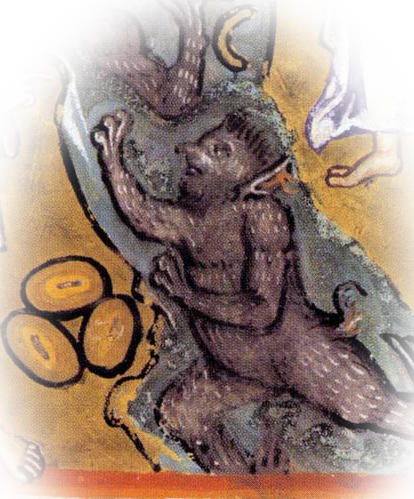 diable
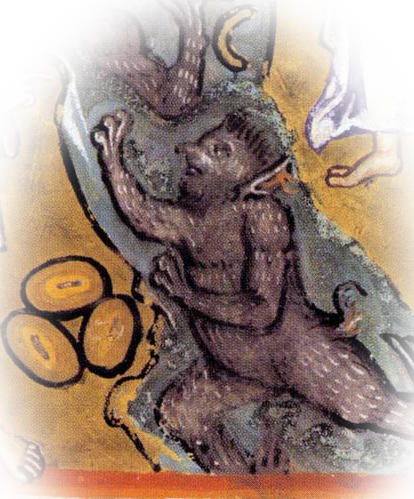 Matthieu 16, 23 
Mais lui, se retournant, dit à Pierre : « Passe derrière moi, Satan ! Tu es pour moi une occasion de chute : tes pensées ne sont pas celles de Dieu, mais celles des hommes. »
Marc 4, 14-15 
Jésus interprète la parabole du semeur 
Le semeur sème la Parole. Il y a ceux qui sont au bord du chemin où la Parole est semée : quand ils l’entendent, Satan vient aussitôt et enlève la Parole semée en eux.
diable
Le diable est ici "une figure symbolique et métaphorique". 
Il faut oublier toute représentation fantastique comme on peut en voir dans les films. C’est une figure pour personnifier extérieurement quelque chose qui n’a lieu que dans la conscience intérieure.
										Dominique Collin
Le diable essaye de diviser le père et le fils.
Jésus est éprouvé sur sa filiation : "Si tu es Fils de Dieu..." 
Ses réponses vont montrer qu’il reste fidèle à son père.  
					D’après Antoine Nouis
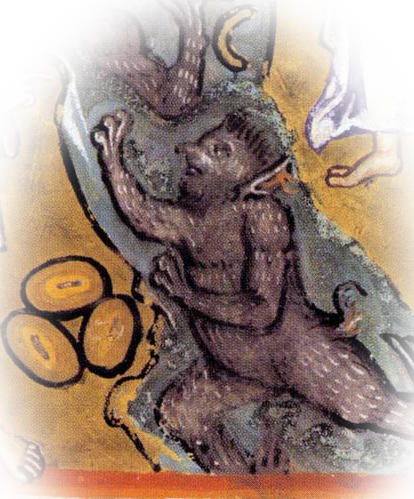 Le diable tente de diviser. Restons-nous fidèles à Dieu ?
02 Après avoir jeûné 
quarante jours et quarante nuits, 
il eut faim.
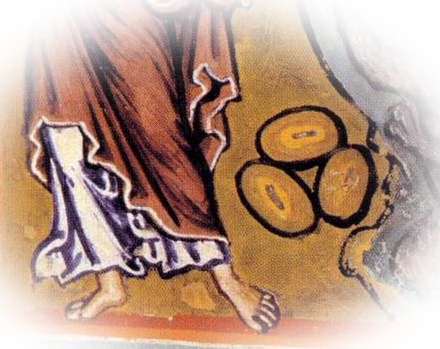 jeûné
Exode 34, 28 Moïse demeura sur le Sinaï avec le Seigneur quarante jours et quarante nuits ; il ne mangea pas de pain et ne but pas d’eau. Sur les tables de pierre, il écrivit les paroles de l’Alliance, les Dix Paroles.
Pourquoi jeûner ? 
A quoi cela sert-il ?
Moïse a jeuné avant d’accueillir la Parole de Dieu.
Jésus lui aussi a jeuné et va accueillir cette Parole, la faire sienne, révéler ainsi qu’il est le Messie. Il est la Parole. 
De quoi pouvons-nous jeûner ? Pour accueillir quoi ?
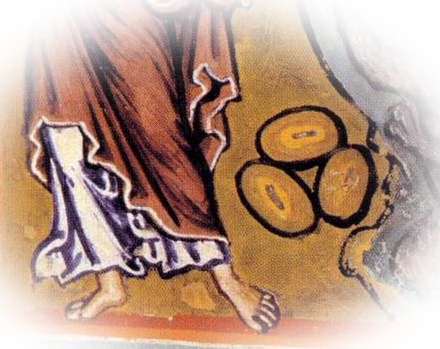 De quoi pouvons-nous jeûner ? Pour accueillir quoi ?
02 Après avoir jeûné 
quarante jours et quarante nuits, 
il eut faim.
quarante jours et quarante nuits
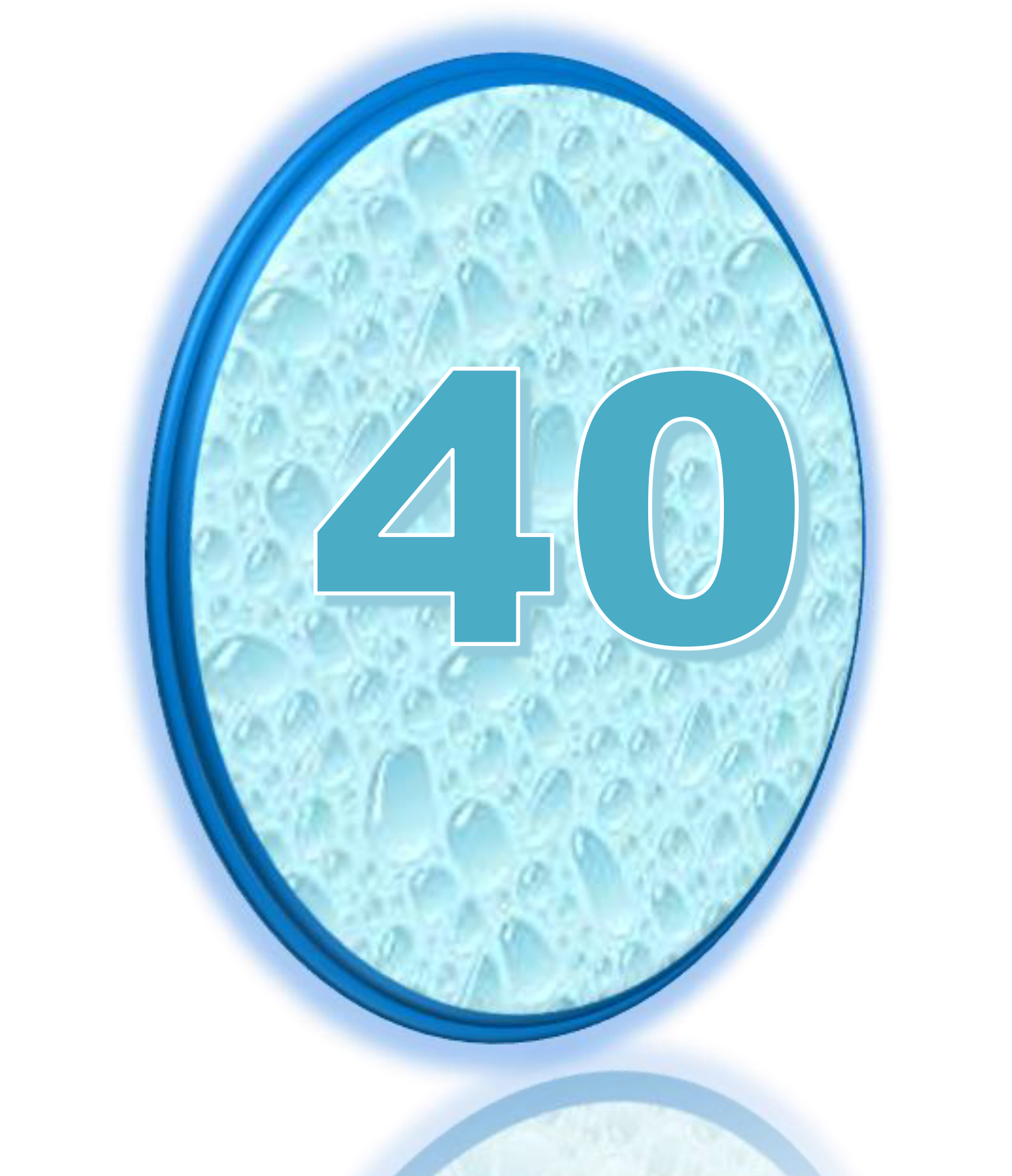 Pourquoi quarante ?
Quel sens a ce nombre ?
quarante jours et quarante nuits
Dans l’Antiquité, 40 est un chiffre symbolique, un chiffre conventionnel : il désigne le temps nécessaire à la maturité d’une personne, d’un événement.
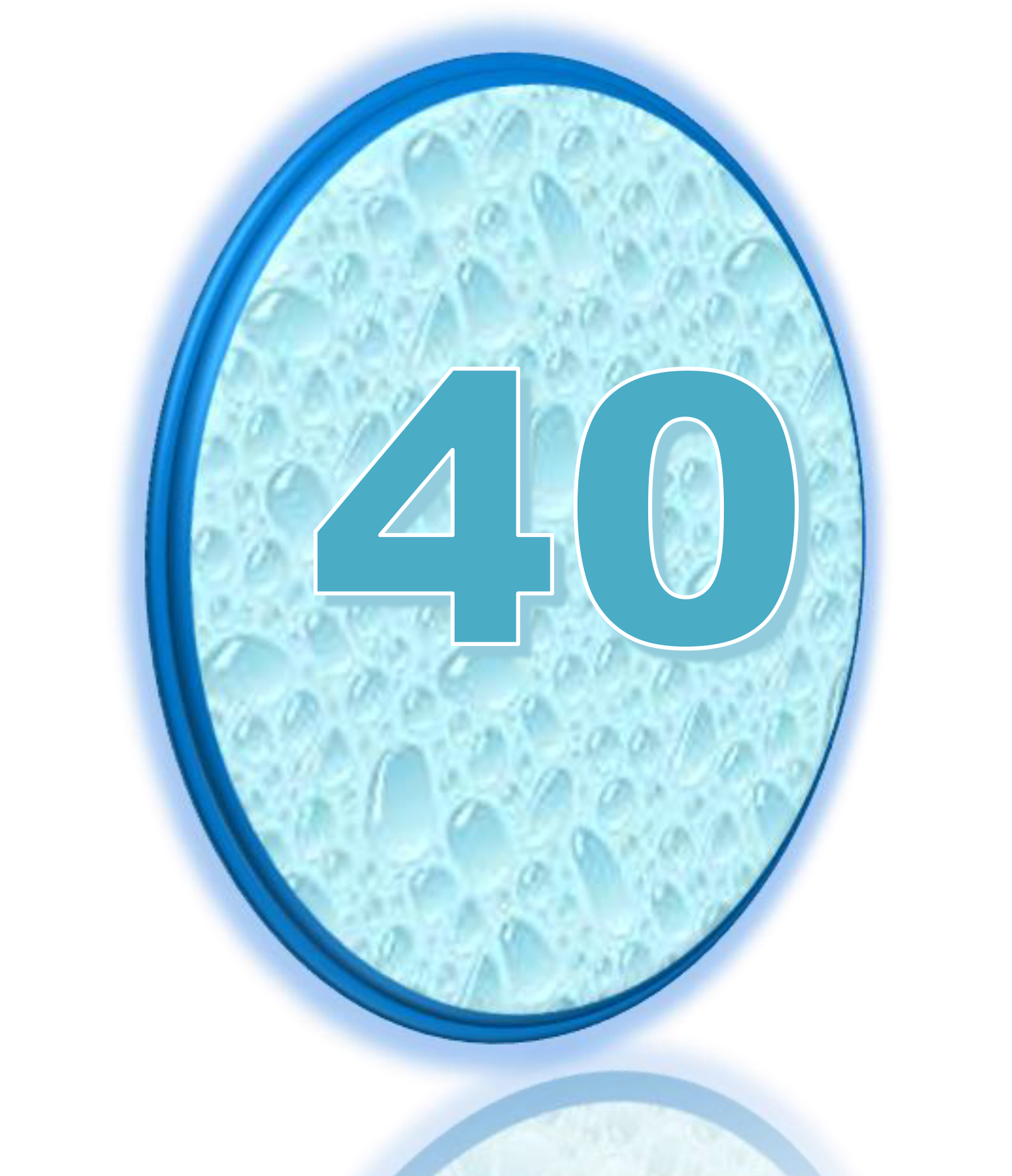 Une grossesse dure environ 280 jours ou 40 semaines.
Dans la bible : 
Moïse reste 40 jours et 40 nuits sur la montagne pour y recevoir la Parole de Dieu, la grande Règle de vie aux dix préceptes appelée la Tora. 
Élie marche 40 jours pour atteindre la montagne où il fait la rencontre de Dieu dans la brise légère.
quarante jours et quarante nuits
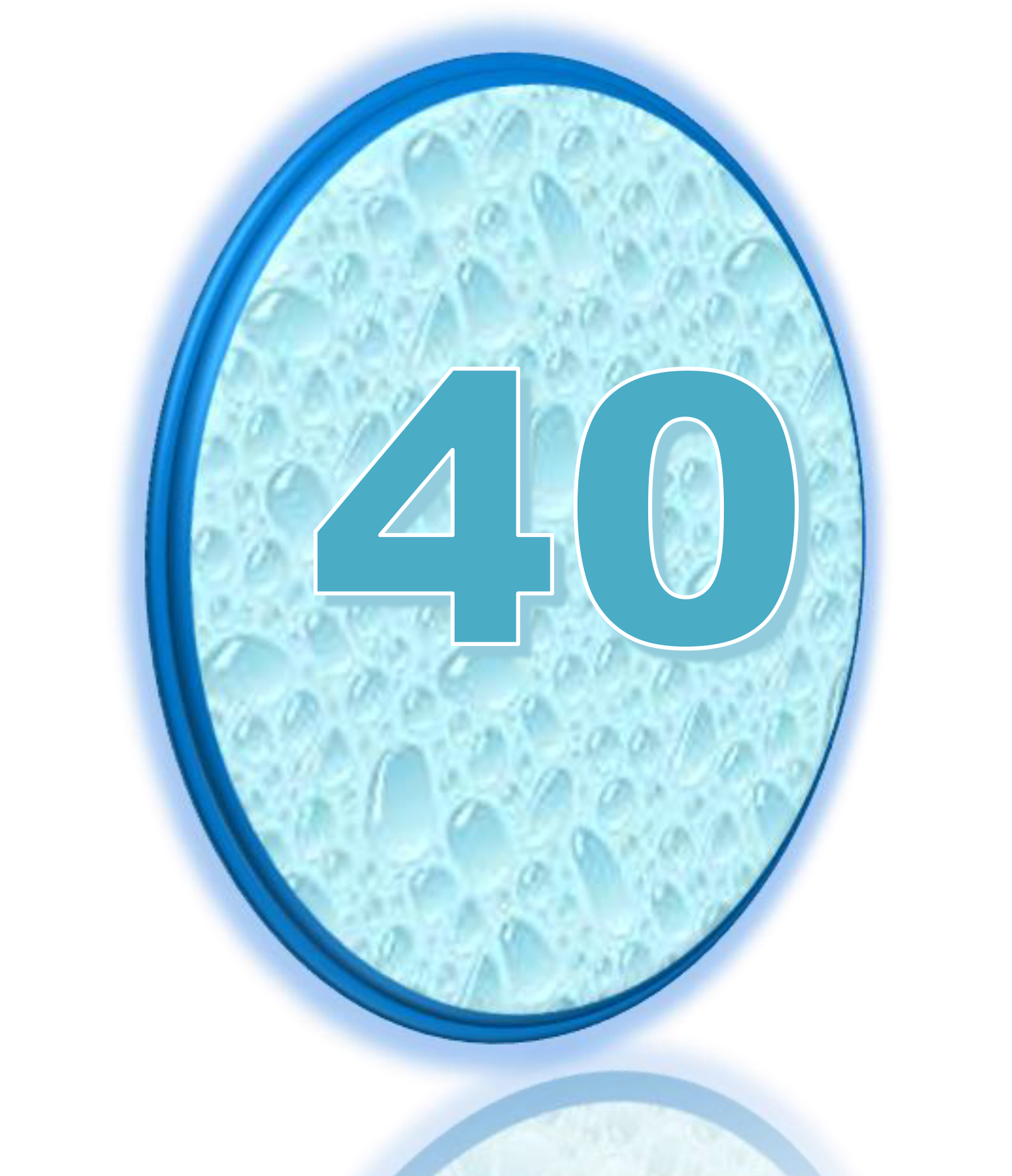 Le peuple de Dieu a été mis à l’épreuve pendant 40 ans dans le désert au temps de Moïse. Alors qu’ils fuyaient l’Égypte, terre de l’esclavage, pour rejoindre la terre de Palestine, les Hébreux vont connaître la faim et la soif dans le désert.
Une question leur est posée : 
la liberté est-elle plus importante que la faim ? 
Le peuple saura-t-il puiser en Dieu la force pour vaincre l’épreuve de la faim ou préférera-t-il revenir en Égypte où il était certes esclave, 
mais où il avait à manger ?                                  Georges Convert
quarante jours et quarante nuits
Quarante : temps d’épreuve, d’attente de conversion. 
Temps pour que la naissance à la Vie survienne.
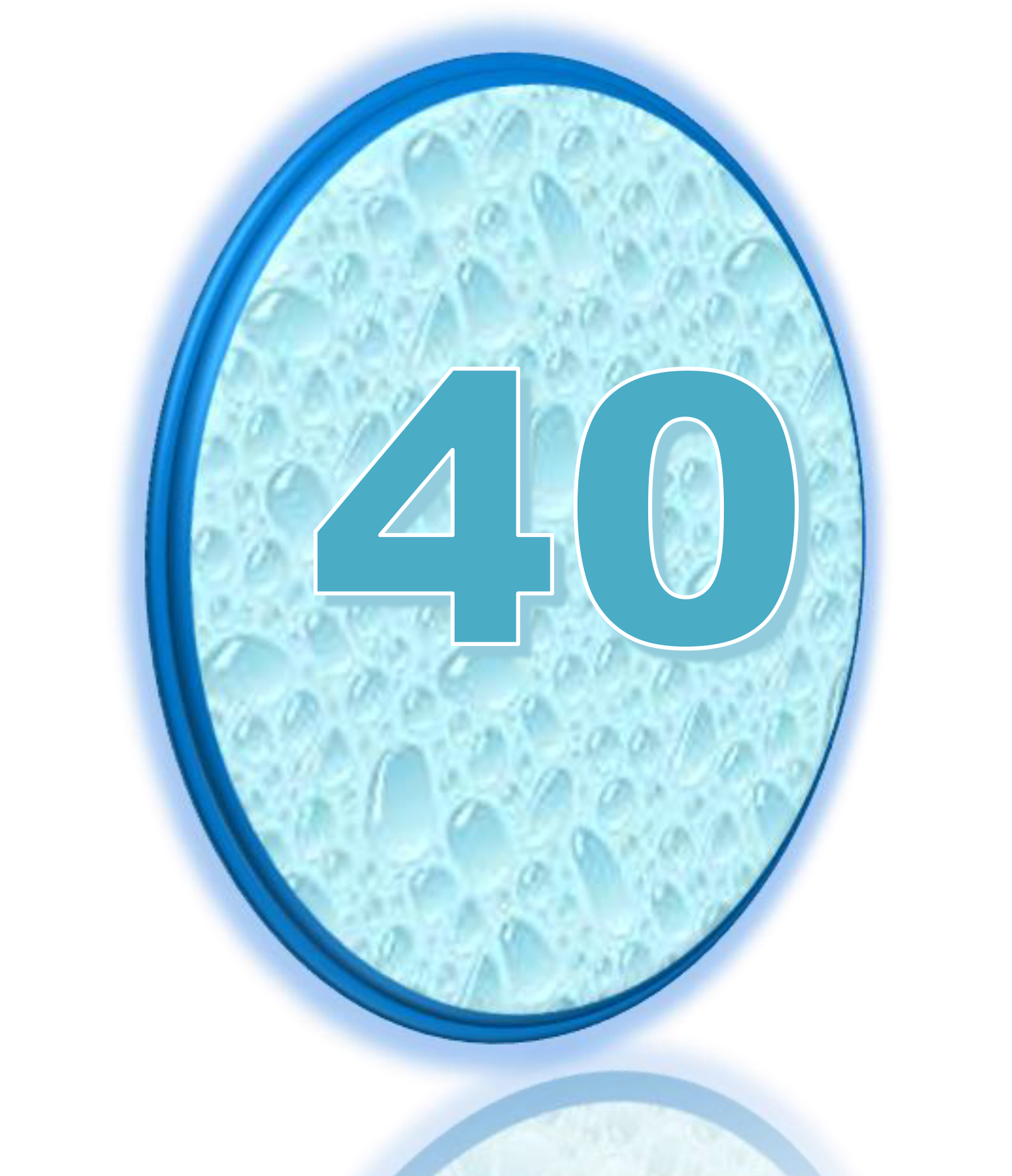 Après avoir reçu l'Esprit Saint, le Christ passe par cette épreuve du désert : 
pour éprouver, prendre conscience, accepter le fait d'être aimé par Dieu.
L’Eglise catholique propose de vivre 40 jours de Carême avant Pâques.
Cela représente le temps symbolique qu'il faut 
pour accéder à cette reconnaissance 
que je suis aimé sans mérite, gratuitement, absolument, radicalement.
02 Après avoir jeûné 
quarante jours et quarante nuits, 
il eut faim.
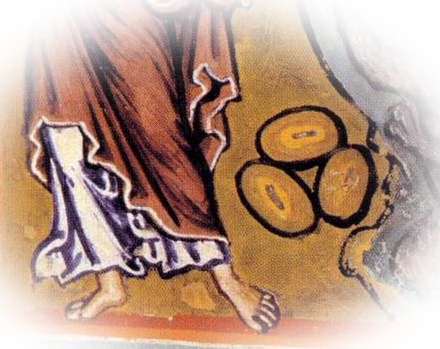 Jésus n’a-t-il pas eu faim avant ?
il eut faim
Jésus dans l’Evangile partage beaucoup de repas, 
multiplie les pains.
Le fait d’avoir faim et cette insistance sur l’importance des repas 
disent l’humanité de Jésus.
Par contre, il a dû avoir faim bien avant 40 jours. 
Fallait-il un temps pour passer de la faim concrète 
à une autre faim ? 
Peut-il avoir faim d’autre chose ?
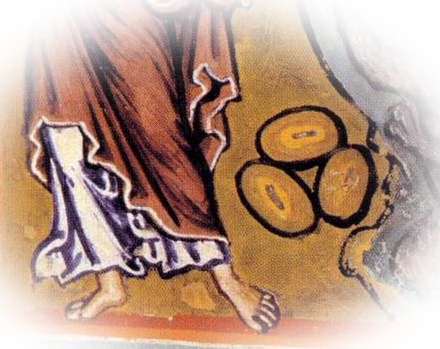 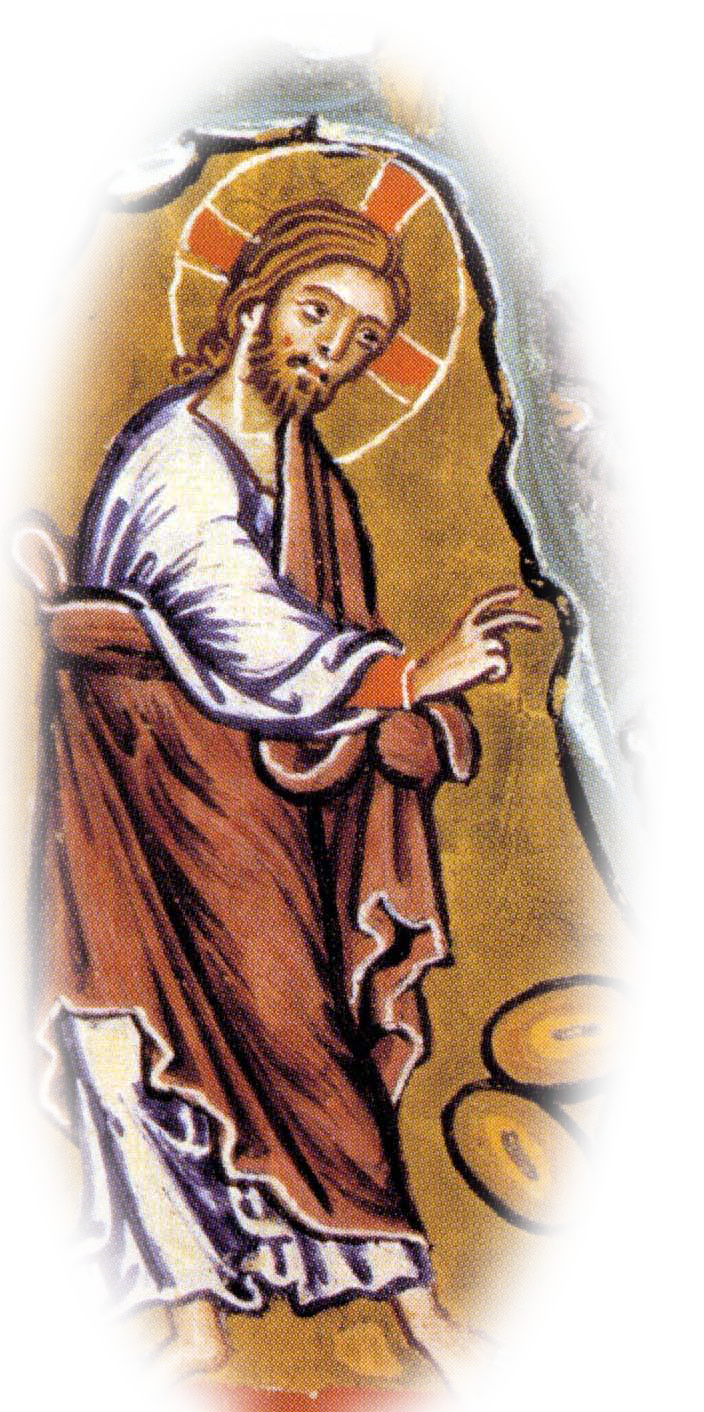 03 Le tentateur s’approcha et lui dit : 
« Si tu es Fils de Dieu, ordonne que ces pierres deviennent des pains. »
Si tu es Fils de Dieu
Le tentateur a-t-il entendu dans l’épisode précédent, 
le récit du baptême, ce que dit la voix :  
Jésus est Fils de Dieu ? 
Cette expression le donne à penser.
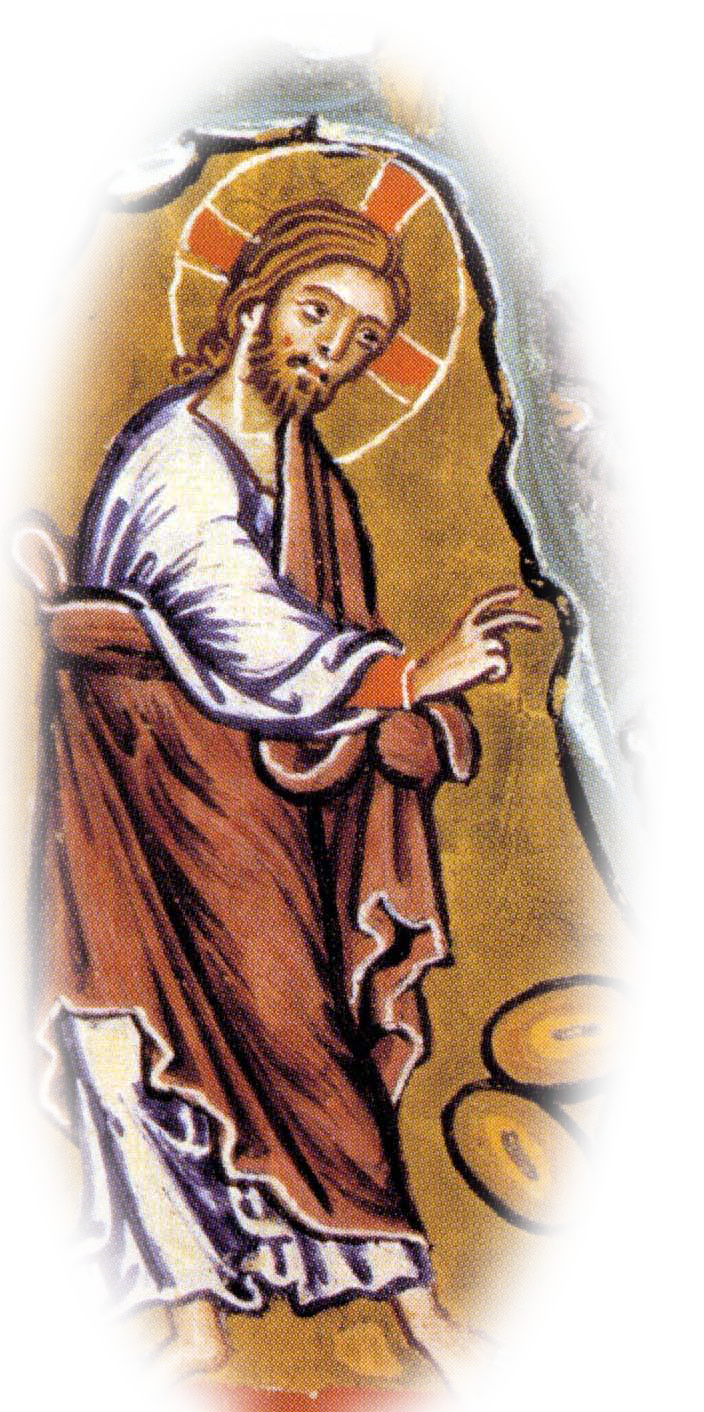 Le croit-il ? 
Le sens de « Fils de Dieu » 
est-il le même pour le diable que pour l’Evangile ?
Si tu es Fils de Dieu
Psaume 2, 07-08 
Je proclame le décret du Seigneur ! 
Il m'a dit : 
« Tu es mon fils ; moi, aujourd'hui, je t'ai engendré. 
Demande, et je te donne en héritage les nations, 
pour domaine la terre tout entière ».
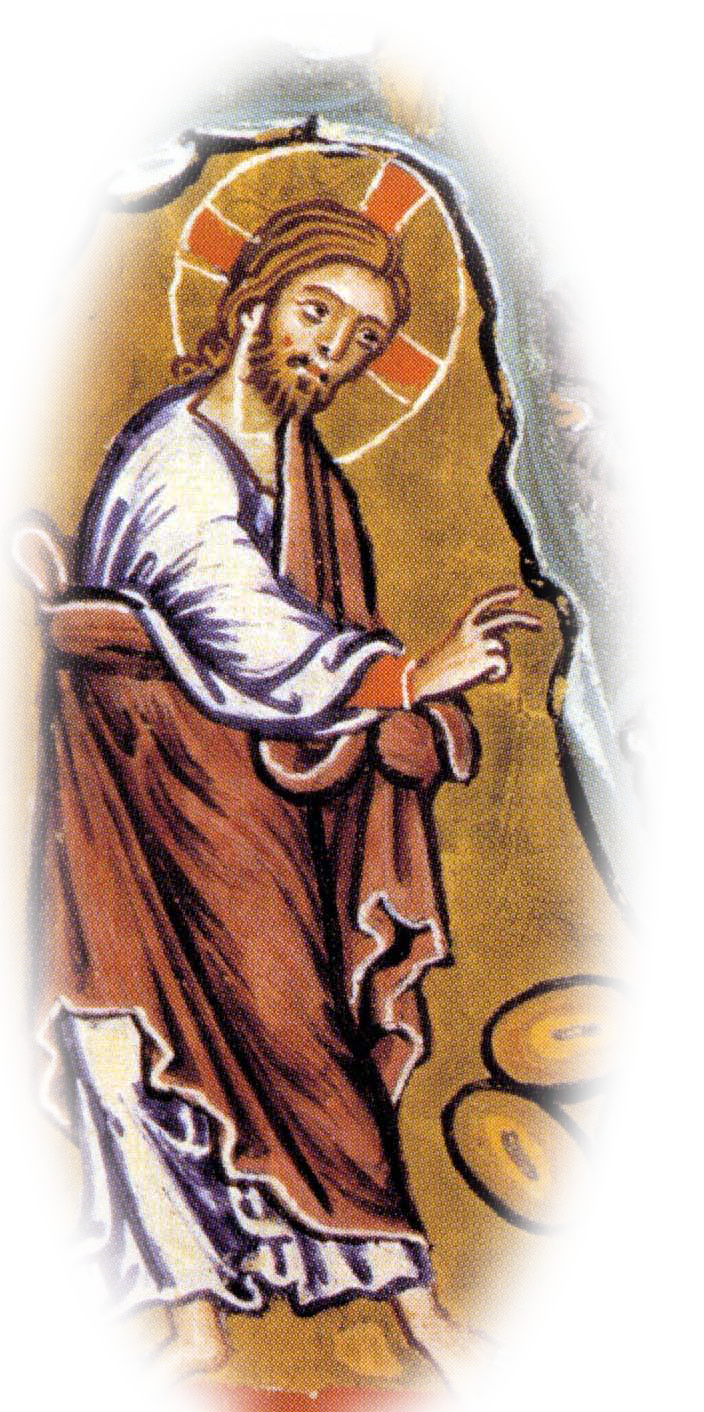 Si tu es Fils de Dieu
Matthieu 11, 27-29 Tout m’a été remis par mon Père ; personne ne connaît le Fils, sinon le Père, 
et personne ne connaît le Père, sinon le Fils, 
et celui à qui le Fils veut le révéler.
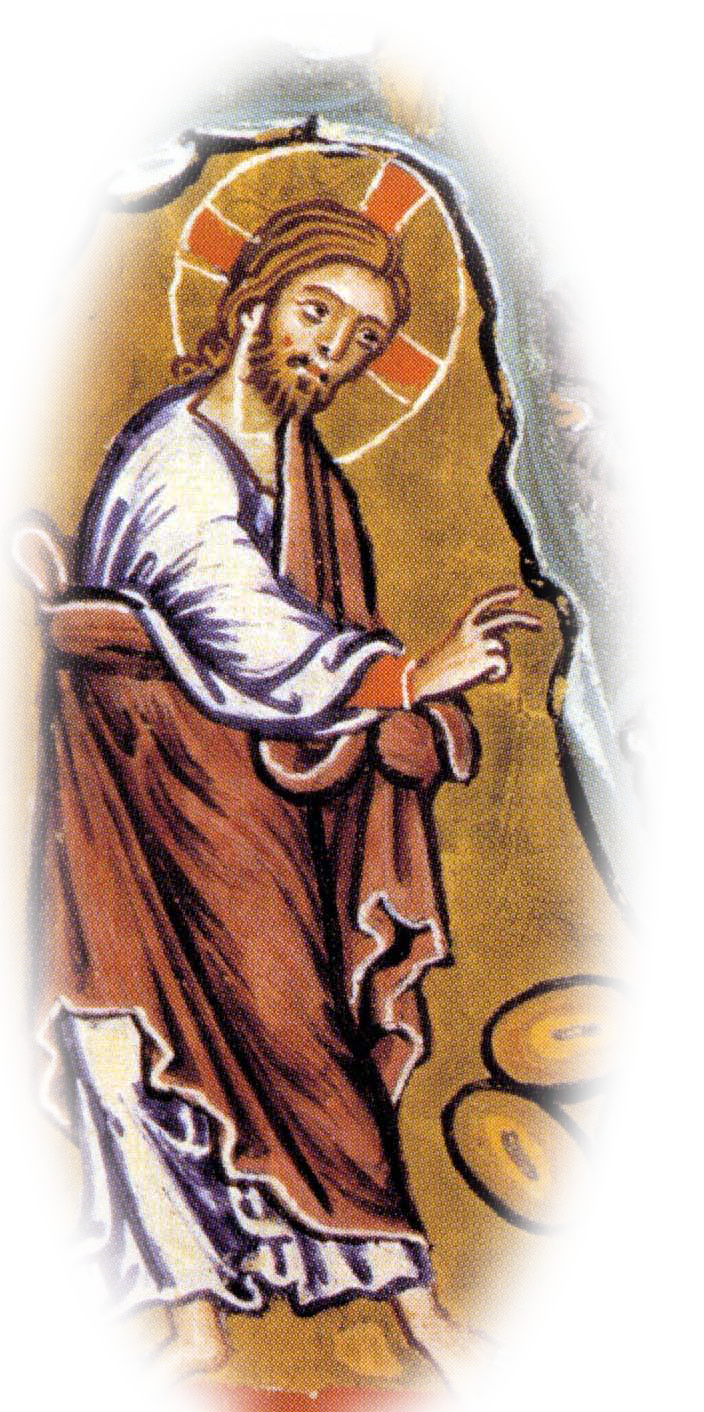 Matthieu 27, 54 À la vue du tremblement de terre et de ces événements, le centurion et ceux qui, avec lui, gardaient Jésus, furent saisis d’une grande crainte et dirent : 
« Vraiment, celui-ci était Fils de Dieu ! »
Si tu es Fils de Dieu
Dans le Premier Testament, un Messie, Fils de Dieu est attendu.
Pour l’Evangile, Jésus accomplit cette attente : Il est Fils de Dieu.
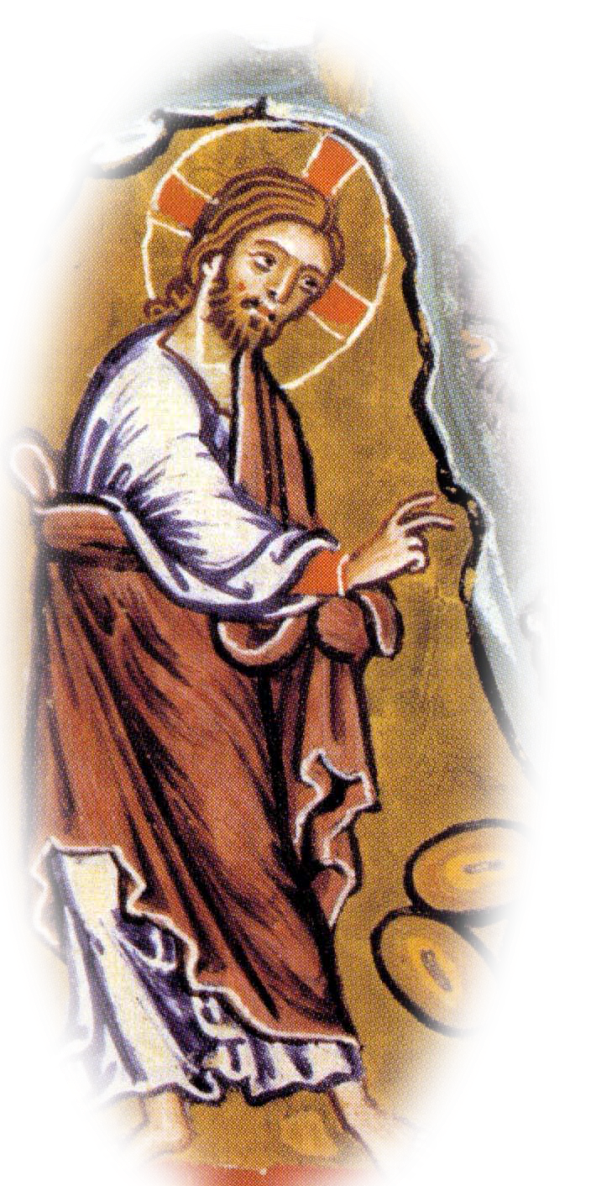 -Il accomplit le psaume ; il est Messie Royal, reconnu Fils.
-Il révèle son Père qui lui a tout remis. Comme lui, il est miséricorde et humilité. Par lui, on connait le Père et il nous conduit à la même attitude.
Il réalise pleinement la volonté du Père, au moment de la croix. 
Il nous révèle pleinement l’amour du Père.         D’après Claude Tassin
03 Le tentateur s’approcha et lui dit : 
« Si tu es Fils de Dieu, ordonne 
que ces pierres deviennent des pains. »
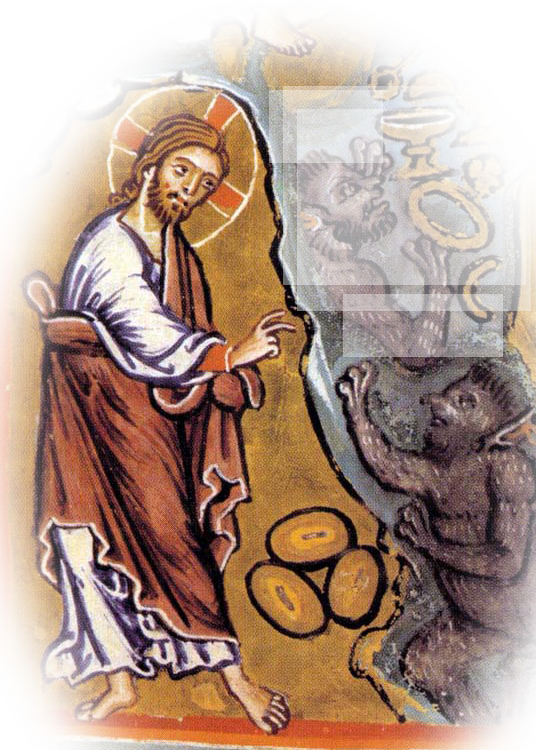 que ces pierres deviennent des pains
Pourquoi transformer des pierres en pain ?
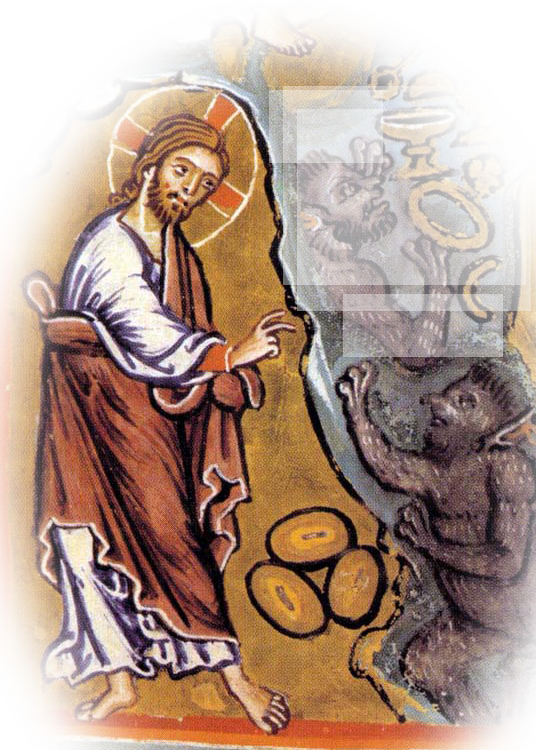 Exode 16, 35 Les fils d’Israël mangèrent de la manne pendant quarante ans, jusqu’à leur arrivée en pays habité ; ils mangèrent de la manne jusqu’à leur arrivée aux confins du pays de Canaan.
que ces pierres deviennent des pains
Matthieu 14, 17-21 
Jésus nourrit une grande foule et le soir se retire dans la montagne.
Alors ils lui disent : « Nous n’avons là que cinq pains et deux poissons. » Jésus dit : « Apportez-les-moi. » Puis, ordonnant à la foule de s’asseoir sur l’herbe, il prit les cinq pains et les deux poissons, et, levant les yeux au ciel, il prononça la bénédiction ; il rompit les pains, il les donna aux disciples, et les disciples les donnèrent à la foule.
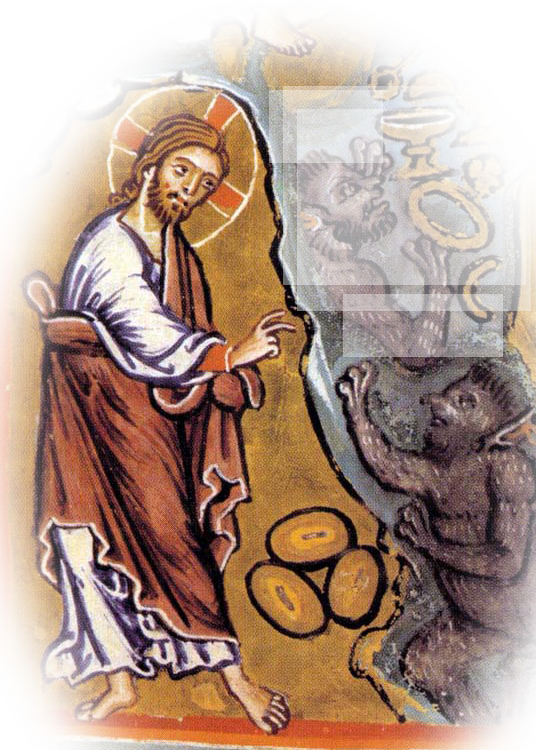 Matthieu 7, 09 Ou encore : lequel d’entre vous donnera une pierre à son fils quand il lui demande du pain ?
que ces pierres deviennent des pains
Au désert de l’Exode, les Hébreux ont reçu la manne comme un pain de Dieu et les commentaires bibliques ont vu dans cette manne la Parole de Dieu, comme la nourriture spirituelle qui permet d’affronter les périodes de désert, c’est-à-dire les moments de grande épreuve : la maladie, la trahison d’un amour. On sait que cette priorité au spirituel n’est pas spontanée : ni lorsqu’on a faim, ni quand on est gavé. 
										Georges Convert
Jésus refuse cette tentation de séduire facilement les foules 
par des actions spectaculaires.
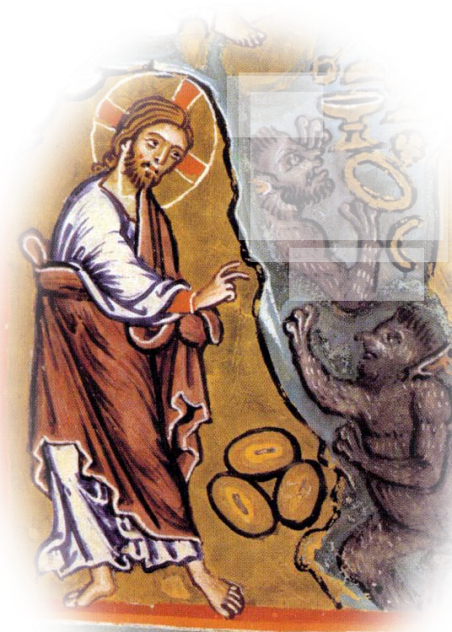 Cette proposition du diable nous évoque notre tentation de surconsommation. 
Nous aimerions bien avoir le pouvoir de transformer les objets, 
d’avoir pour soi, de satisfaire notre humanité.
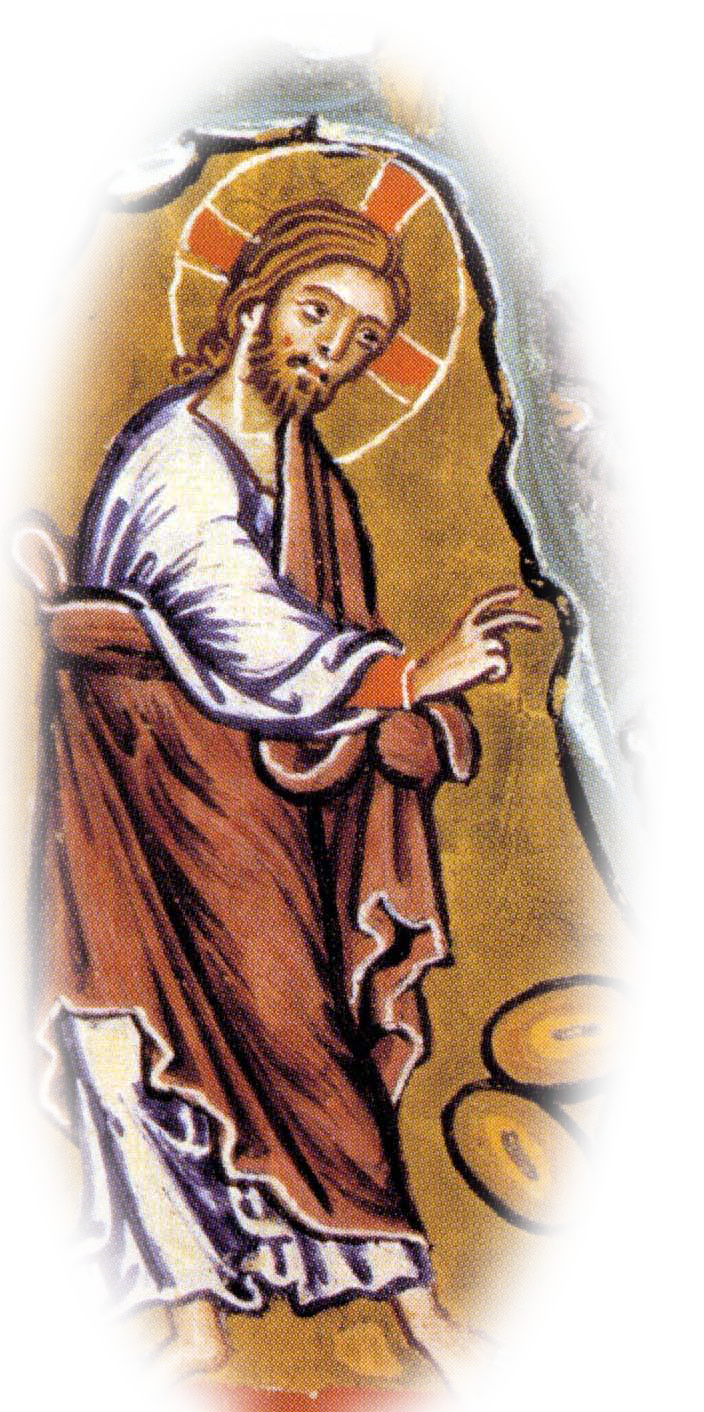 04 Mais Jésus répondit : « Il est écrit : 
L’homme ne vit pas seulement de pain, mais de toute parole qui sort de la bouche de Dieu. »
Il est écrit
Jésus s’appuie sur les Ecritures pour résister.
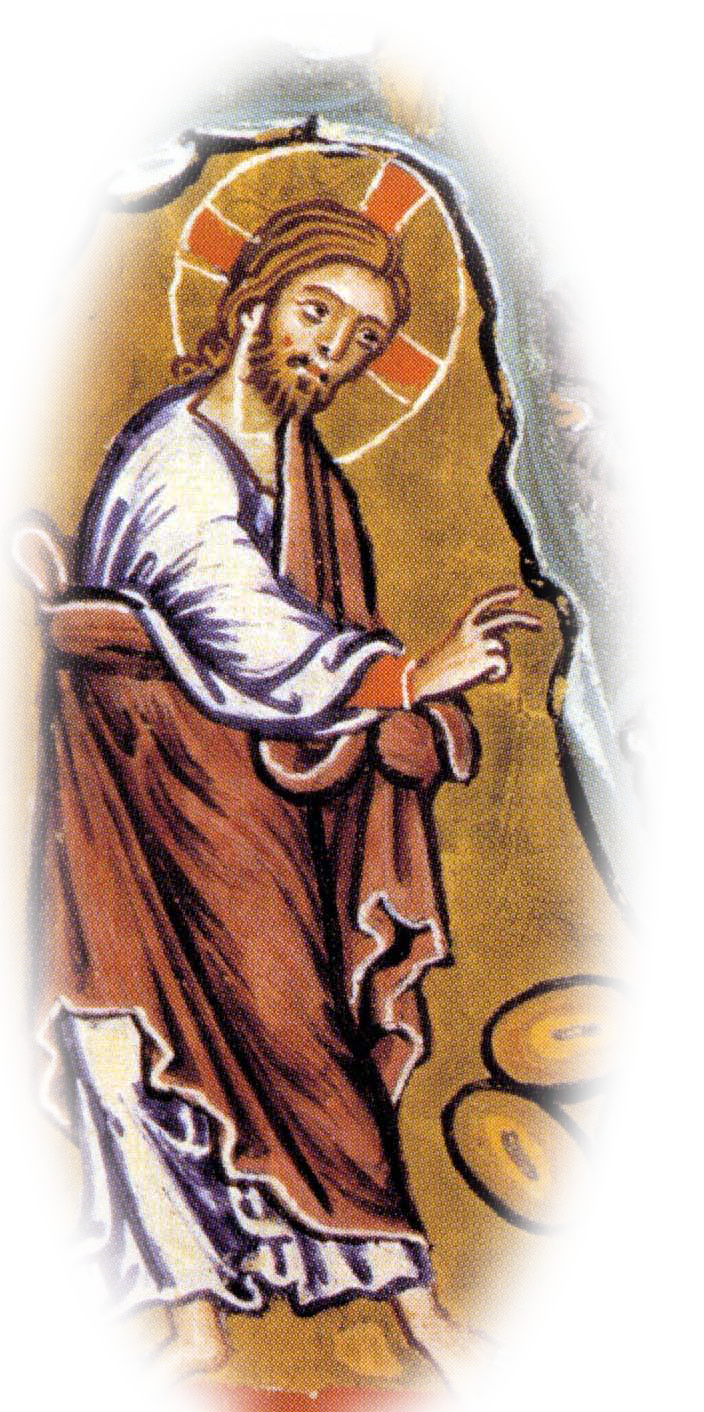 Jésus, juif, est nourri des Ecritures, 
Parole de Dieu.
Si l’on se préoccupe de nourrir l’être spirituel, 
on sera fort pour affronter les épreuves.    Georges Convert
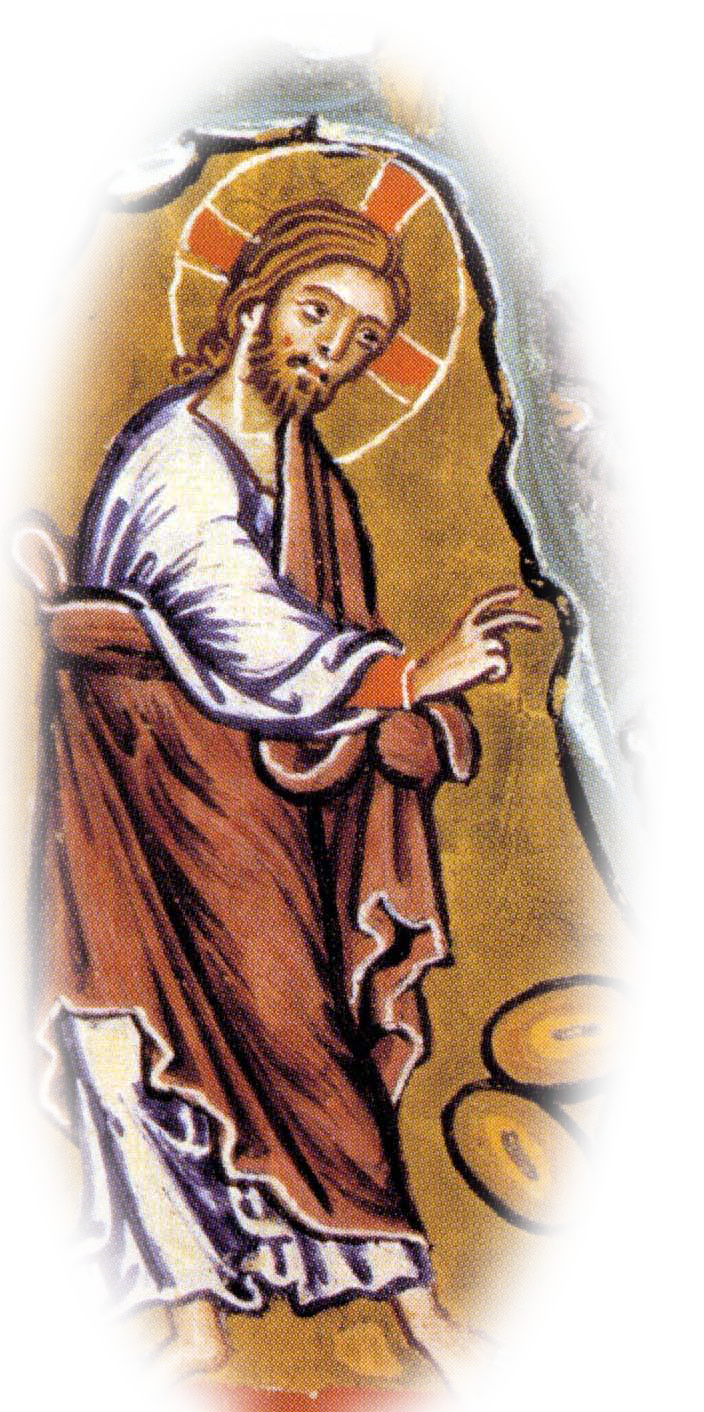 04 Mais Jésus répondit : « Il est écrit : 
L’homme ne vit pas seulement de pain, 
mais de toute parole qui sort de la bouche de Dieu. »
L’homme ne vit pas seulement de pain, 
mais de toute parole qui sort de la bouche de Dieu.
D’où vient cette citation ? 
Que veut-elle dire ? 
Quel est ce « pain/parole » ?
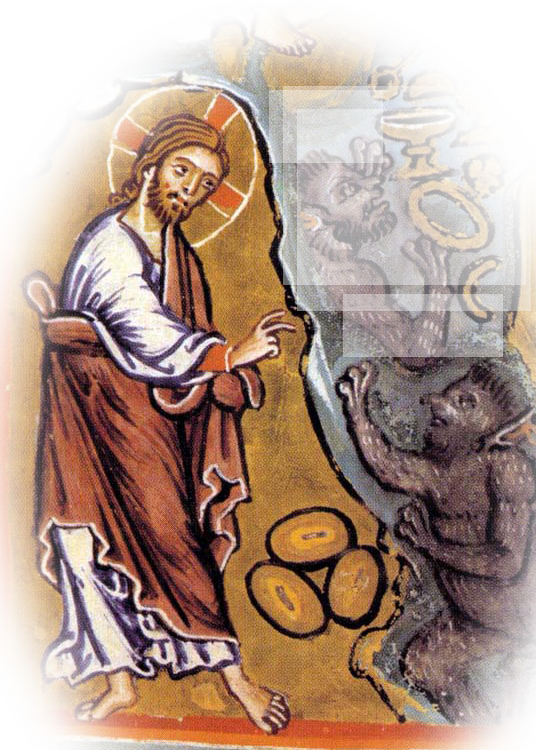 L’homme ne vit pas seulement de pain, 
mais de toute parole qui sort de la bouche de Dieu.
Deutéronome 8, 2-3 Souviens-toi de la longue marche 
que tu as faite pendant quarante années dans le désert ; 
le Seigneur ton Dieu te l’a imposée 
pour te faire passer par la pauvreté ; 
il voulait t’éprouver et savoir ce que tu as dans le cœur : 
allais-tu garder ses commandements, oui ou non ?
Il t’a fait passer par la pauvreté, il t’a fait sentir la faim, 
et il t’a donné à manger la manne – cette nourriture que ni toi ni tes pères n’aviez connue – pour que tu saches que 
l’homme ne vit pas seulement de pain, 
mais de tout ce qui vient de la bouche du Seigneur.
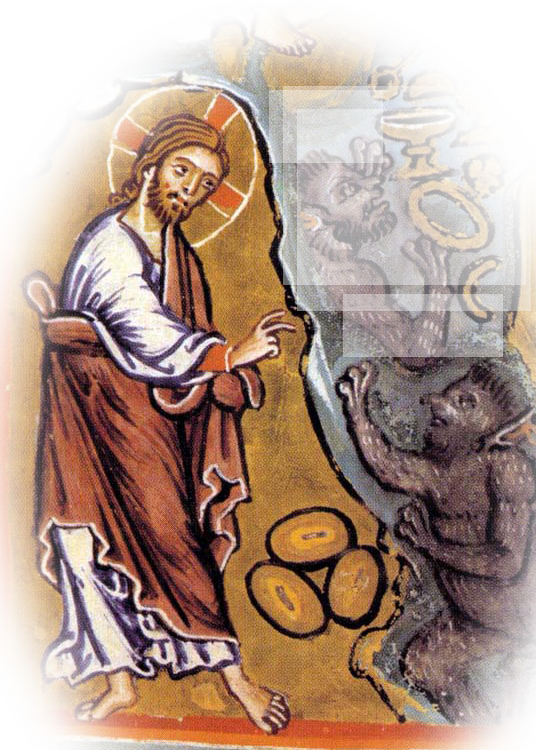 L’homme ne vit pas seulement de pain,
 mais de toute parole qui sort de la bouche de Dieu.
La manne dans le désert est ce pain venu du ciel. 
Elle est interprétée dans la tradition
comme la Parole de Dieu qui nous nourrit.
Dans son propre désert, Jésus a eu faim. 
Mais il veut se nourrir de la manne qui vient de Dieu 
et non de la nourriture proposée par le tentateur. 
Nous, aujourd’hui, 
tentés par la société de consommation, 
de quel pain pouvons-nous nous nourrir ?                                         						D’après Antoine Nouis
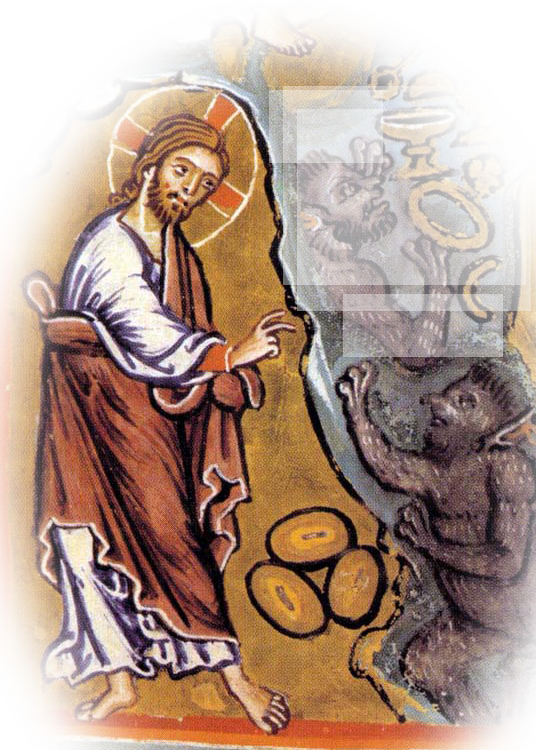 05 Alors le diable 
l’emmène à la Ville sainte, 
le place au sommet du Temple.
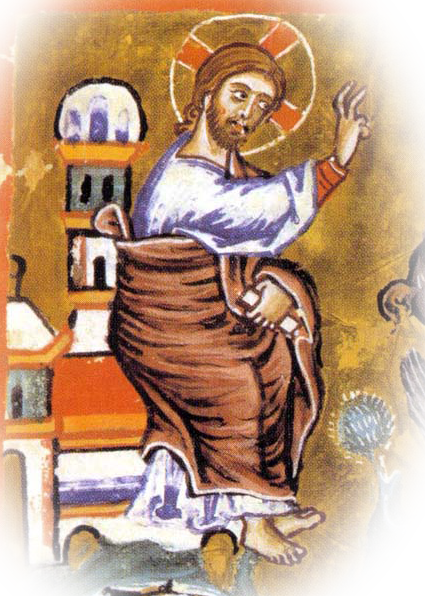 Temple
Après le désert, 
vient un lieu religieux par excellence.
Le diable est dans le temple 
et cite les psaumes.
Pourquoi ?
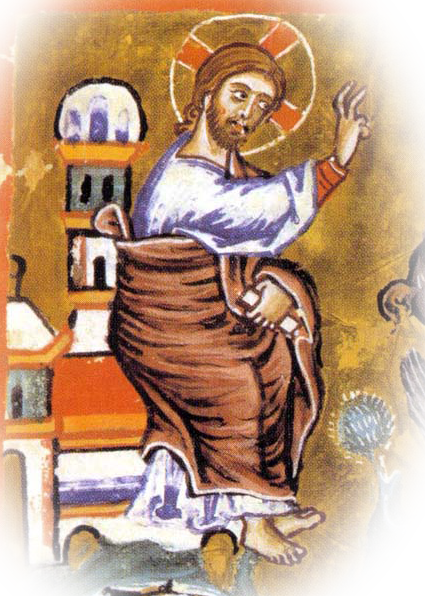 Deutéronome 12, 05 C’est uniquement au lieu choisi par le Seigneur votre Dieu parmi toutes vos tribus pour y mettre son nom et y demeurer, c’est là que vous le chercherez, c’est là que tu viendras.
Temple
1 Rois 8, 27 Prière de Salomon : « Est-ce que, vraiment, Dieu habiterait sur la terre ? Les cieux et les hauteurs des cieux ne peuvent te contenir : encore moins cette Maison que j’ai bâtie. »
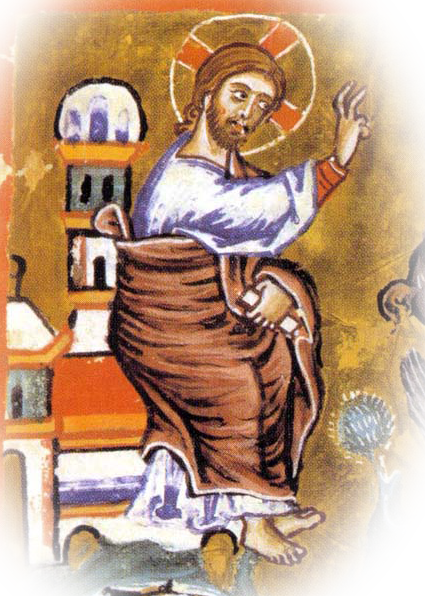 Jean 2, 19 Jésus leur répondit : « Détruisez ce sanctuaire, et en trois jours je le relèverai. »
Temple
Le temple est dans la bible, 
lieu de la présence de Dieu par excellence.
Et en même temps, il n’est que maison de pierre.
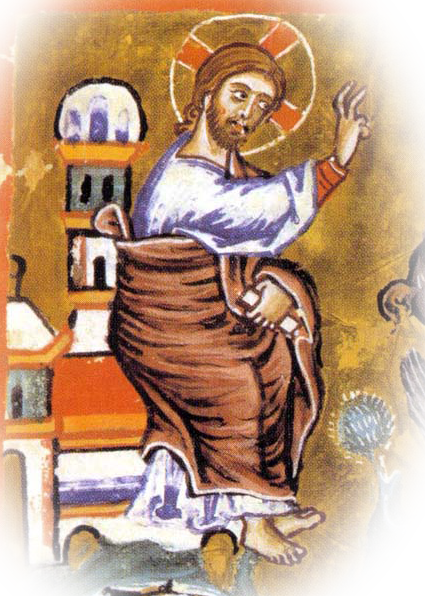 Jésus parlera d’un autre temple : 
un temple spirituel, 
le temple de son Corps, mort et Ressuscité.
06 … et lui dit : 
« Si tu es Fils de Dieu, 
jette-toi en bas
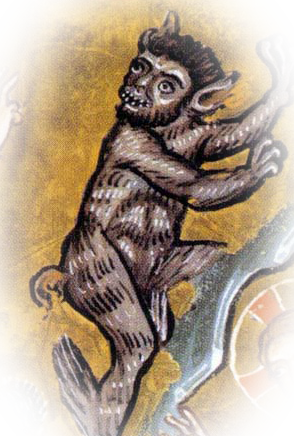 jette-toi en bas
Que ce serait-il passé 
si Jésus l’avait fait, 
s’était jeté en bas ?
Soit il se serait écrasé.
Soit Dieu l’aurait secouru. 
La foule l’aurait pris alors pour une idole. 
                                                                                                                   D’après Antoine Nouis
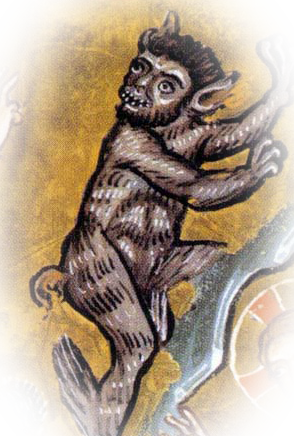 Jésus ne le fera pas. Il ne se jettera pas en bas. 
Dieu ne secourt pas ceux qui l’invoquent 
pour de mauvaises raisons.                                                              							D’après Antoine Nouis
06b « … car il est écrit : Il donnera pour toi des ordres à ses anges, et ils te porteront sur leurs mains, de peur que ton pied ne heurte une pierre. »
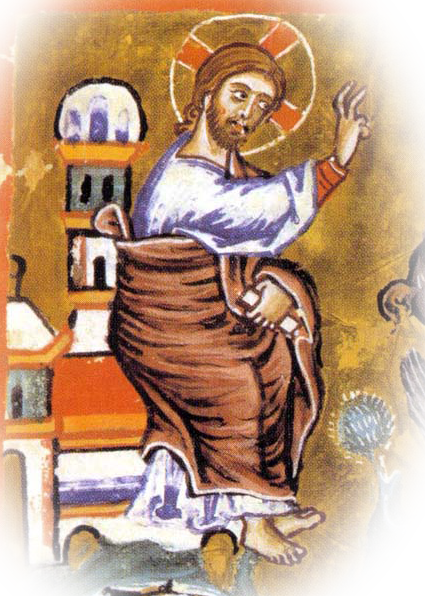 ils te porteront sur leurs mains
D’où vient cette citation ? 
Que veut dire cette expression ?
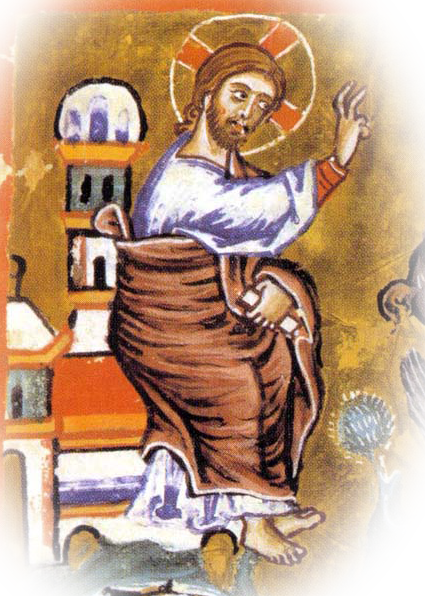 ils te porteront sur leurs mains
Psaume 90 (91), 9-13 
Oui, le Seigneur est ton refuge ; tu as fait du Très-Haut ta forteresse. Le malheur ne pourra te toucher, ni le danger, approcher de ta demeure : il donne mission à ses anges de te garder sur tous tes chemins. Ils te porteront sur leurs mains pour que ton pied ne heurte les pierres ; tu marcheras sur la vipère et le scorpion, tu écraseras le lion et le Dragon.
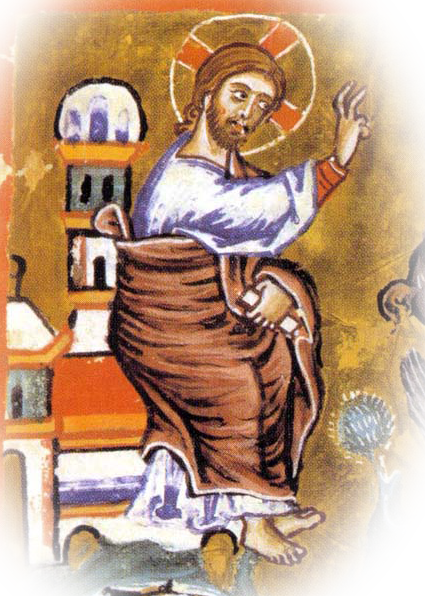 ils te porteront sur leurs mains
L’utilisation démoniaque des Ecritures est toujours possible.
Le diable propose à Jésus d’exercer une autorité qui repose sur la fascination ; alors que Jésus appelle les humains à la conversion pour qu’ils deviennent pleinement eux-mêmes : enfants de leur père qui est dans les cieux et adultes dans leur choix de vie.                                                                							D’après Antoine Nouis
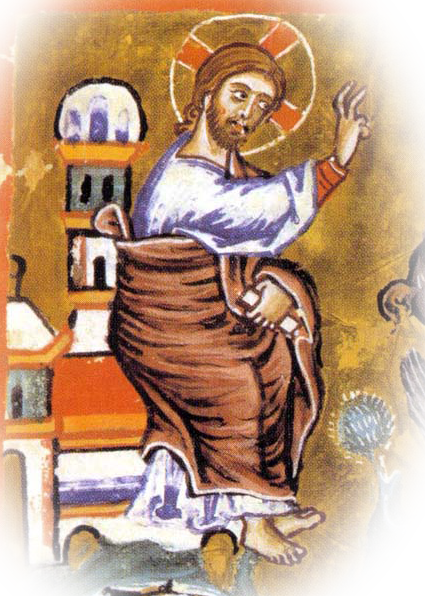 07 Jésus lui déclara : « Il est encore écrit … »
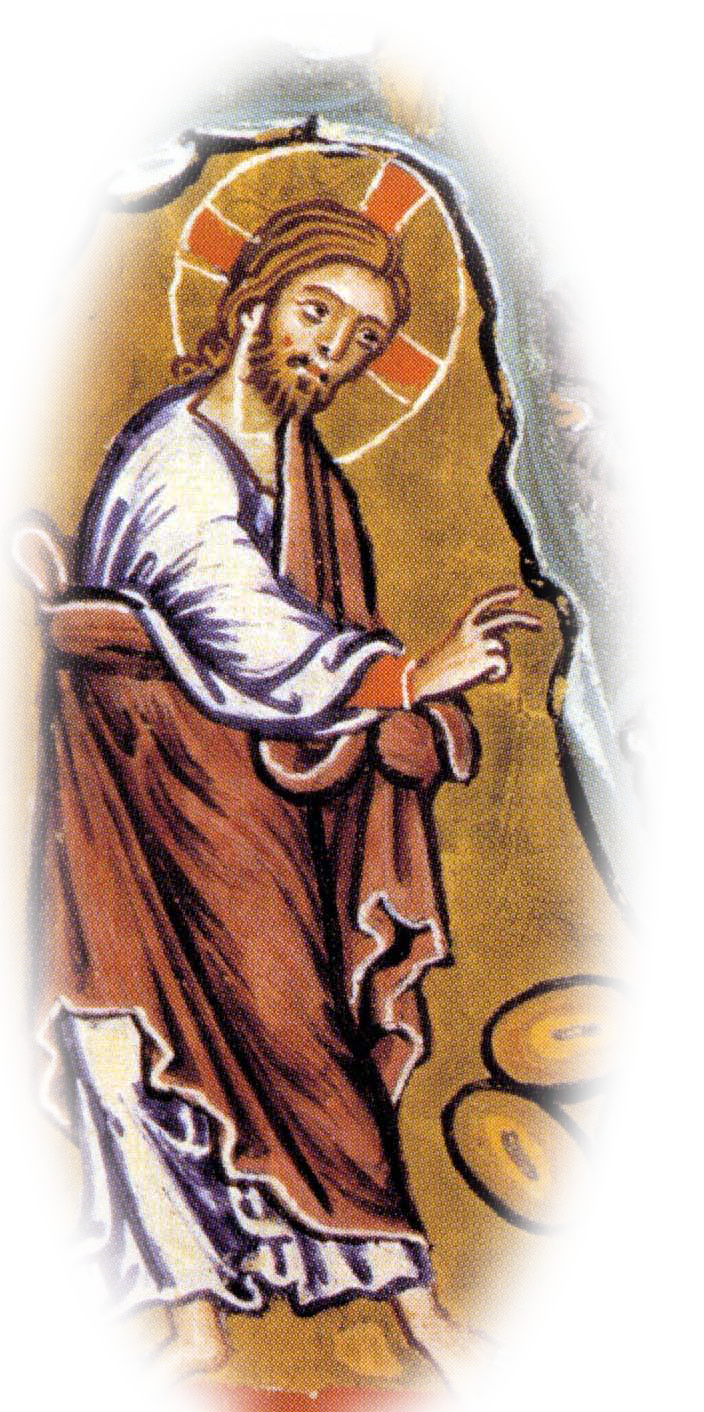 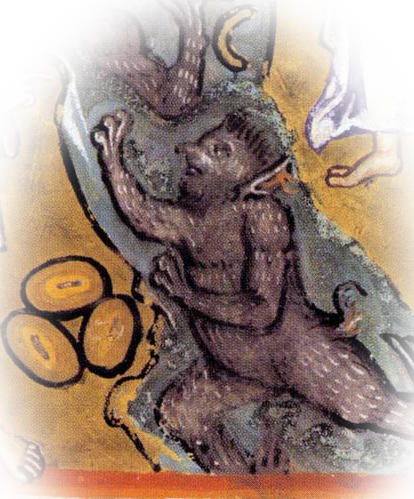 Citation contre citation.
Quelle est la plus juste ?
Cela oblige à sortir du fondamentalisme.
La citation la plus juste est celle qui est 
dans l’esprit des Ecritures à ce moment précis. 
					D’après Antoine Nouis
07 Jésus lui déclara : 
« Il est encore écrit : 
Tu ne mettras pas à l’épreuve 
le Seigneur ton Dieu. »
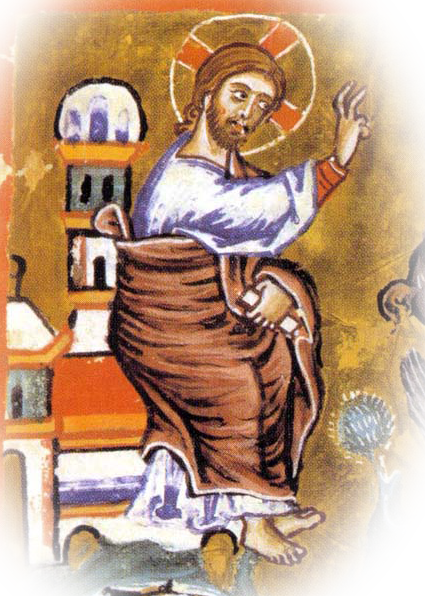 Tu ne mettras pas à l’épreuve le Seigneur ton Dieu
D’où vient cette citation ? 
Que veut dire 
mettre Dieu à l’épreuve ?
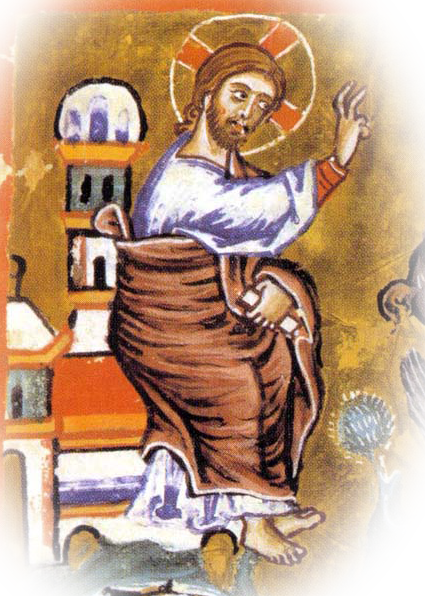 Tu ne mettras pas à l’épreuve le Seigneur ton Dieu
Deutéronome 6, 4-16 
Écoute, Israël : le Seigneur notre Dieu est l’Unique.
Tu aimeras le Seigneur ton Dieu de tout ton cœur, de toute ton âme et de toute ta force….
Vous ne mettrez pas le Seigneur votre Dieu à l’épreuve, comme vous l’avez fait à Massa.
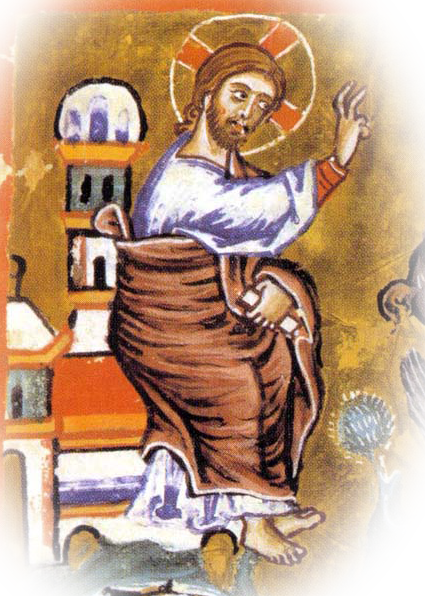 Que s’est-il passé à Massa ?
Tu ne mettras pas à l’épreuve le Seigneur ton Dieu
Exode 17, 1-7 A Massa
Toute la communauté des fils d’Israël partit du désert de Sine... Comme il n’y avait pas d’eau à boire, le peuple chercha querelle à Moïse : « Donne-nous de l’eau à boire ! » Moïse leur répondit : « Pourquoi me cherchez-vous querelle ? Pourquoi mettez-vous le Seigneur à l’épreuve ?... Pourquoi nous as-tu fait monter d’Égypte ? Était-ce pour nous faire mourir de soif avec nos fils et nos troupeaux ? »
Moïse cria vers le Seigneur : « Que vais-je faire de ce peuple ? Encore un peu, et ils me lapideront ! »
Le Seigneur dit à Moïse : « Passe devant le peuple, emmène avec toi plusieurs des anciens d’Israël, prend en main le bâton avec lequel tu as frappé le Nil, et va ! Moi, je serai là, devant toi, sur le rocher du mont Horeb. Tu frapperas le rocher, il en sortira de l’eau, et le peuple boira ! » Et Moïse fit ainsi sous les yeux des anciens d’Israël.
Il donna à ce lieu le nom de Massa (c’est-à-dire : Épreuve) et Mériba (c’est-à-dire : Querelle), parce que les fils d’Israël avaient cherché querelle au Seigneur, et parce qu’ils l’avaient mis à l’épreuve, en disant : « Le Seigneur est-il au milieu de nous, oui ou non ? »
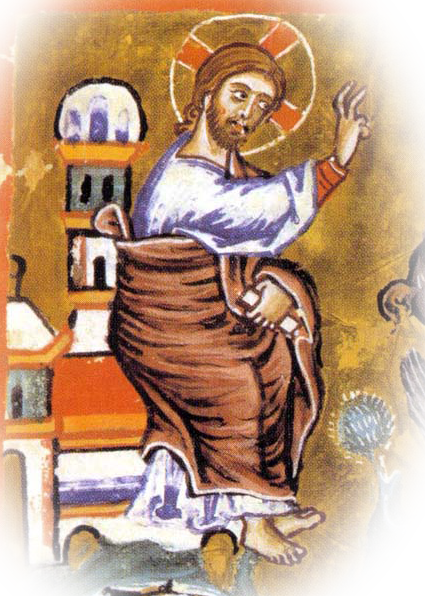 Tu ne mettras pas à l’épreuve le Seigneur ton Dieu
Le peuple avait mis Dieu à l’épreuve, en disant : 
« Le Seigneur est-il au milieu de nous, oui ou non ? »
Mettre Dieu à l’épreuve, c’est lui demander d’accomplir nos désirs. 
La vraie obéissance serait de faire confiance à Dieu 
sans le provoquer.
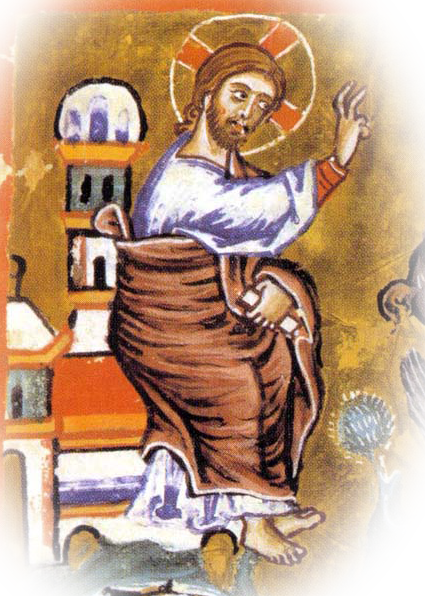 Quelle est ma motivation ? Accomplir la volonté de Dieu 
ou demander à Dieu de valider ma propre volonté ?
Jésus montre le chemin d’une confiance entièrement orientée vers l’obéissance. Cela le mènera à la croix.                         						D’après Antoine Nouis
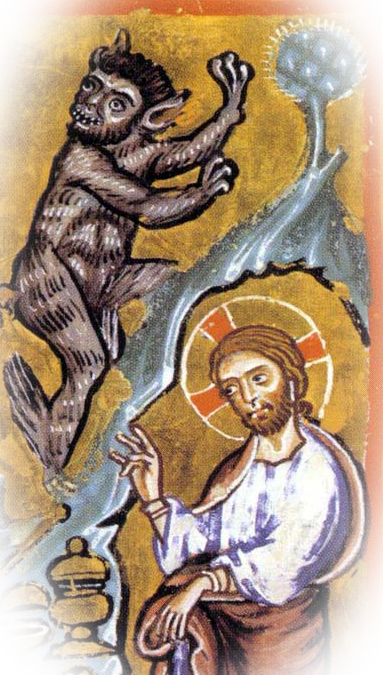 08 Le diable l’emmène encore 
sur une très haute montagne
montagne
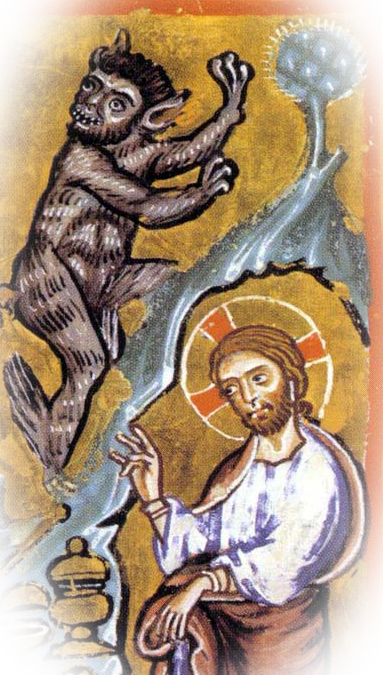 Après le désert et le temple, voici un troisième lieu, 
la haute montagne.
Pourquoi une montagne ?
montagne
Exode 19, 20 Le Seigneur descendit sur le sommet du Sinaï, il appela Moïse sur le sommet de la montagne, 
et Moïse monta vers lui.
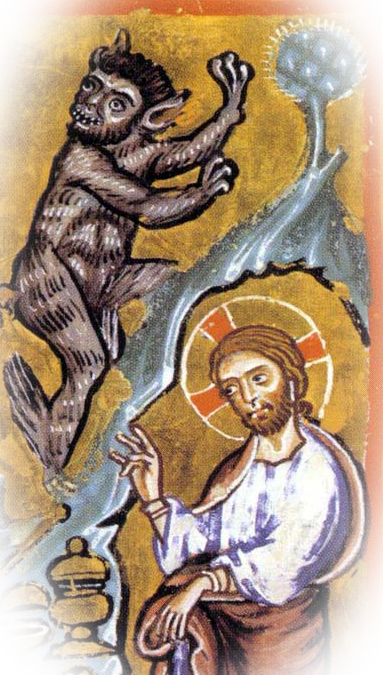 Matthieu 17, 01 Transfiguration Six jours après, Jésus prend avec lui Pierre, Jacques et Jean son frère, et il les emmène à l’écart, 
sur une haute montagne.
montagne
Trois lieux où l’on rencontre Dieu, 
mais aussi trois lieux ou le diable nous attend.
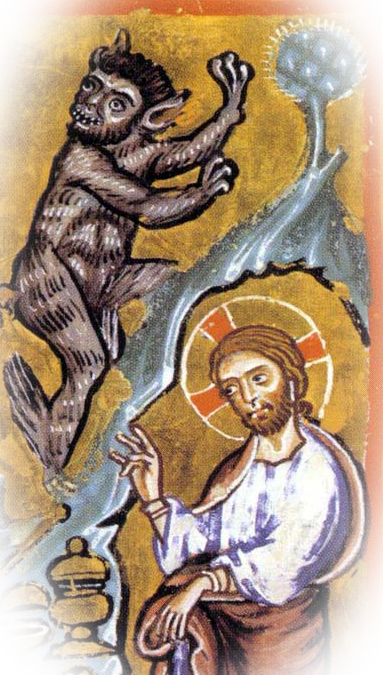 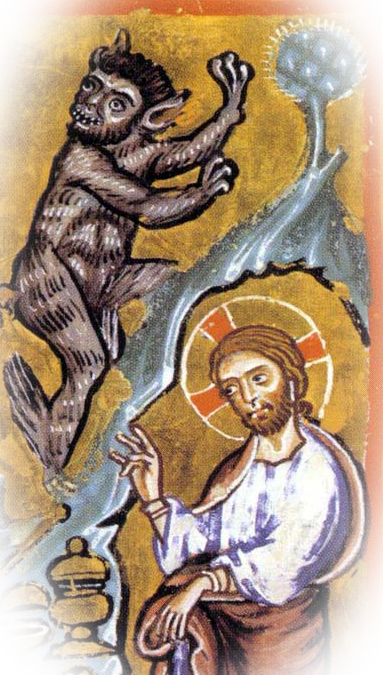 08 b … et lui montre 
tous les royaumes du monde 
et leur gloire.
tous les royaumes du monde 
et leur gloire
Quels sont ces royaumes du monde ? 
Est-ce la puissance économique 
et politique d’un pays ? 
Appartiendraient-ils au diable ?
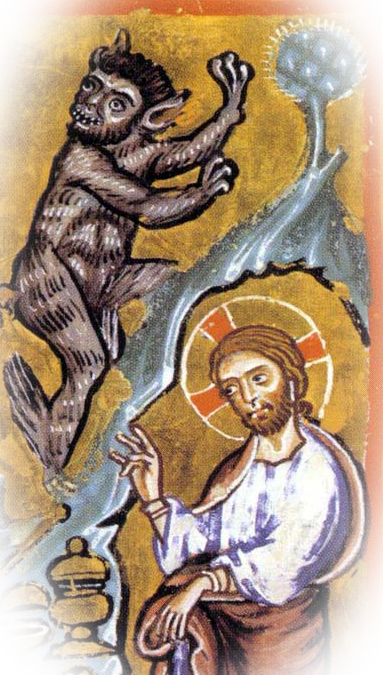 tous les royaumes du monde 
et leur gloire
Matthieu 28, 19-20 Allez ! De toutes les nations faites des disciples : baptisez-les au nom du Père, et du Fils, et du Saint-Esprit, apprenez-leur à observer tout ce que je vous ai commandé. Et moi, je suis avec vous tous les jours jusqu’à la fin du monde.
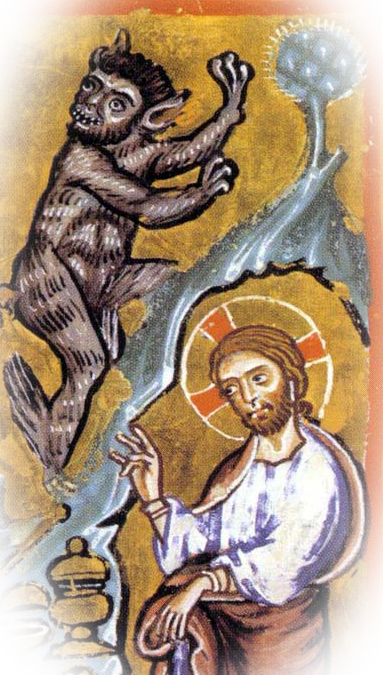 Matthieu 9, 35 Jésus parcourait toutes les villes et tous les villages, enseignant dans leurs synagogues, proclamant l’Evangile du Royaume et guérissant toute maladie et toute infirmité.
Jésus parle en paraboles qui annoncent le royaume de Dieu. Matthieu 20, 15-16 N’ai-je pas le droit de faire ce que je veux de mes biens ? Ou alors ton regard est-il mauvais parce que moi, je suis bon ? C’est ainsi que les derniers seront premiers, et les premiers seront derniers.
tous les royaumes du monde 
et leur gloire
La notion de royaume n’est pas la même 
suivant le diable ou Jésus.
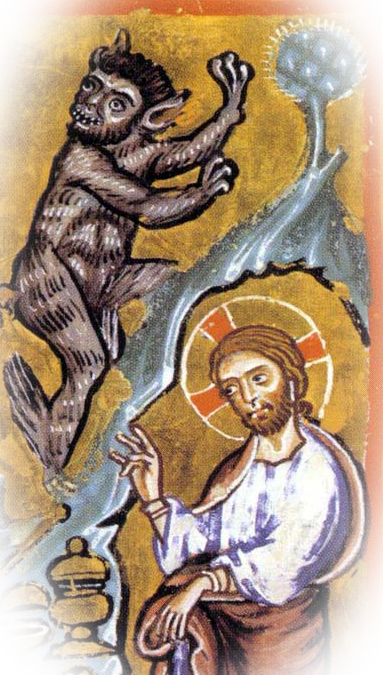 Le diable propose la fascination 
du pouvoir et de la domination.
Les Evangiles, notamment avec les paraboles de Jésus proposent un autre royaume 
où les premiers sont les derniers.
Quel royaume  attendons-nous ?
09 Il lui dit : 
« Tout cela, je te le donnerai, 
si, tombant à mes pieds, 
tu te prosternes 
devant moi. »
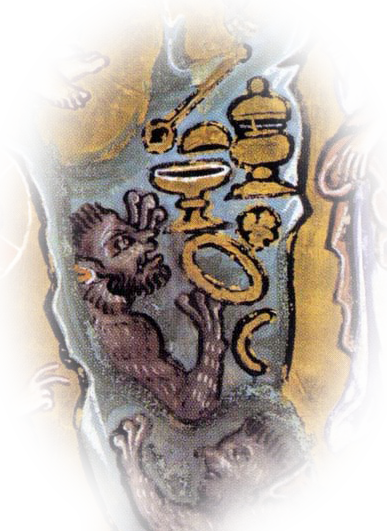 je te le donnerai
Ce pouvoir de donner appartient-il au diable ?
Jean 4, 10 Jésus lui répondit : « Si tu savais le don de Dieu et qui est celui qui te dit : “Donne-moi à boire”, c’est toi qui lui aurais demandé, et il t’aurait donné de l’eau vive. »
Dieu est à l’origine de tout don.En proposant de donner, 
c’est comme si le diable avait pouvoir sur Dieu.
09 Il lui dit : 
« Tout cela, je te le donnerai, 
si, tombant à mes pieds, 
tu te prosternes devant moi. »
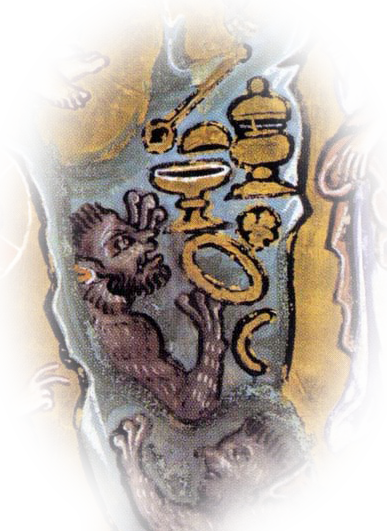 tu te prosternes devant moi
Que veut dire se prosterner devant le diable ?
L’homme a souvent la tentation de se prosterner 
devant la fascination du pouvoir et de la domination.
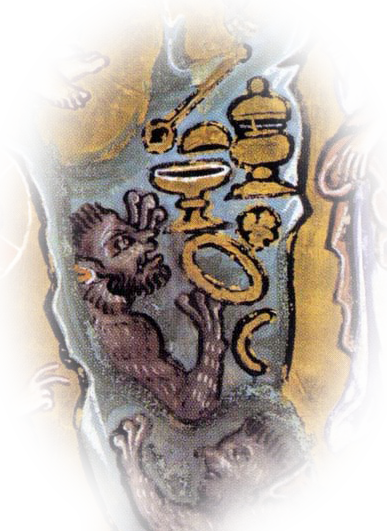 Le diable prend la place de Dieu. Sommes-nous parfois serviteur du diable ?
10 Alors, Jésus lui dit : 
« Arrière, Satan ! »
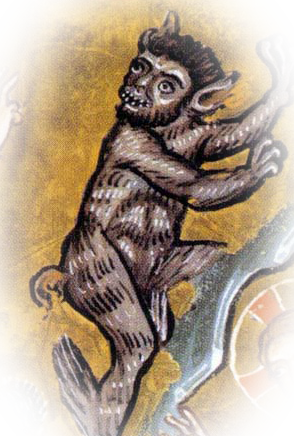 Arrière, Satan
Satan : adversaire ou accusateur. 
Celui qui combat en divisant.
Matthieu 16, 23 Mais lui, se retournant, dit à Pierre : « Passe derrière moi, Satan ! Tu es pour moi une occasion de chute : tes pensées ne sont pas celles de Dieu, mais celles des hommes. »
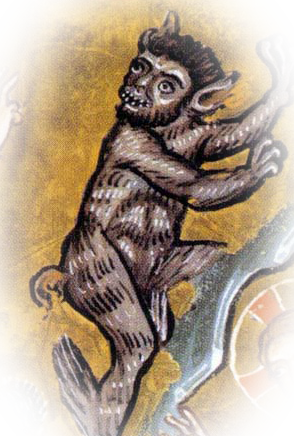 Il s’agit pour nous de rester enracinés dans la Parole de Dieu pour distinguer les désirs qui viennent du Satan 
et ceux qui sont dans la ligne de l’Evangile.                                       					D’après Antoine Nouis
10 Alors, Jésus lui dit : « Arrière, Satan ! car il est écrit : C’est le Seigneur ton Dieu que tu adoreras, 
à lui seul tu rendras un culte. »
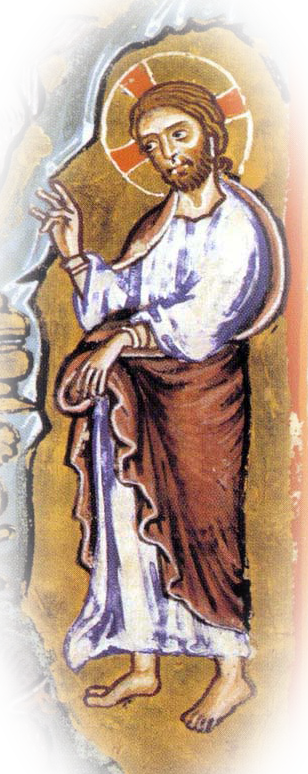 C’est le Seigneur ton Dieu que tu adoreras, 
à lui seul tu rendras un culte
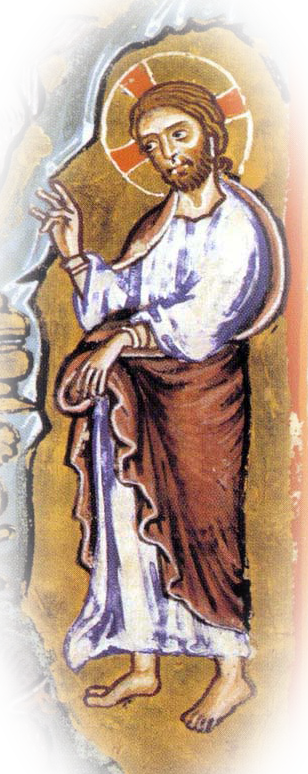 D’où vient cette citation ?
Que veut dire se prosterner ? Pourquoi se prosterner ?
C’est le Seigneur ton Dieu que tu adoreras, 
à lui seul tu rendras un culte
Exode 20, 2-5 ou Deutéronome 5, 6-9
02 « Je suis le Seigneur ton Dieu, qui t’ai fait sortir du pays d’Égypte, de la maison d’esclavage.
03 Tu n’auras pas d’autres dieux en face de moi.
04 Tu ne feras aucune idole, aucune image de ce qui est là-haut dans les cieux, ou en bas sur la terre, ou dans les eaux par-dessous la terre.
05 Tu ne te prosterneras pas devant ces dieux, pour leur rendre un culte. Car moi, le Seigneur ton Dieu, je suis un Dieu jaloux : chez ceux qui me haïssent, je punis la faute des pères sur les fils, jusqu’à la troisième et la quatrième génération.
Remarquer que les citations dans le premier Testament sont dans une formule négative. Il ne faut pas adorer d’autres dieux. 
Dans Matthieu, on passe à l’affirmatif : c’est ton Dieu que tu adoreras…
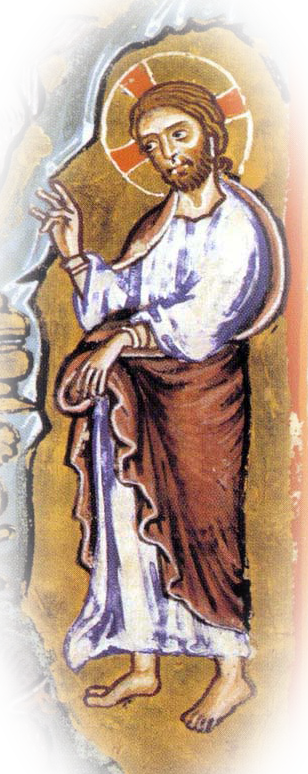 Matthieu, 5, 08 Heureux les cœurs purs, car ils verront Dieu.
C’est le Seigneur ton Dieu que tu adoreras, 
à lui seul tu rendras un culte
. 
Se prosterner devant le Seigneur est une conversion aux valeurs de l’Evangile pour qui les vrais grands sont les humbles ; les vrais maitres sont les serviteurs et les vrais riches sont les généreux qui ont tout donné.                                           D’après Antoine Nouis
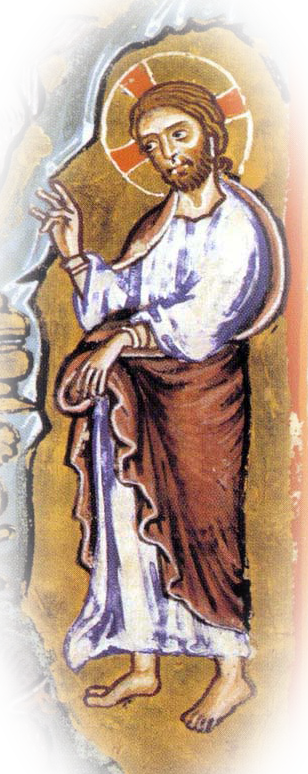 La réponse de Jésus est claire : Tu ne te prosterneras que devant Dieu, car seul Dieu peut recevoir notre adoration sans abuser de notre liberté.                                                   								Georges Convert
C’est dans la méditation de l’Ecriture qui recentre sur Dieu 
que Jésus trouve de quoi répondre et résister à l’épreuve.
Venez, méditons, adorons !
11 Alors le diable 
le quitte.
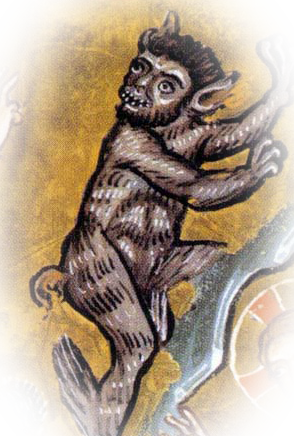 quitte
Littéralement : laissa 
Pourquoi le diable le laisse. Renonce-t-il ? 
Renoncera-t-il durant toute la vie de Jésus ?
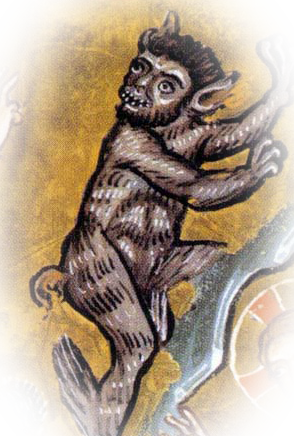 quitte
Luc 4, 13 Ayant ainsi épuisé toutes les formes de tentations, le diable s’éloigna de Jésus jusqu’au moment fixé.
Luc formule un peu différemment. On a l’impression que le diable va revenir.
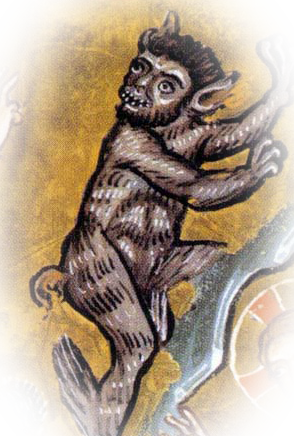 quitte
La messianité proposée par le diable repose sur la consommation (pierres en pain), la séduction (se jeter du haut du temple) et la domination (sur tous les royaumes). 
Tout au long de l’Evangile, on verra que le diable a laissé Jésus : il introduit un autre monde, un autre modèle, humilité et obéissance
                                                                                    		D’après Antoine Nouis
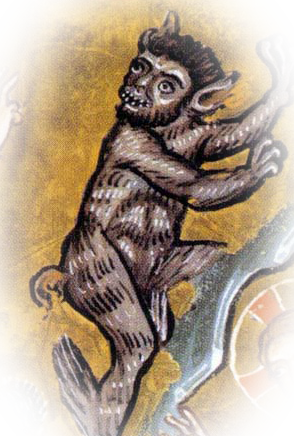 Le moment fixé sera le moment de la croix. 
La royauté de Jésus se révèlera pleinement. 
Par sa mort, une fois pour toutes, il a vaincu le diable.
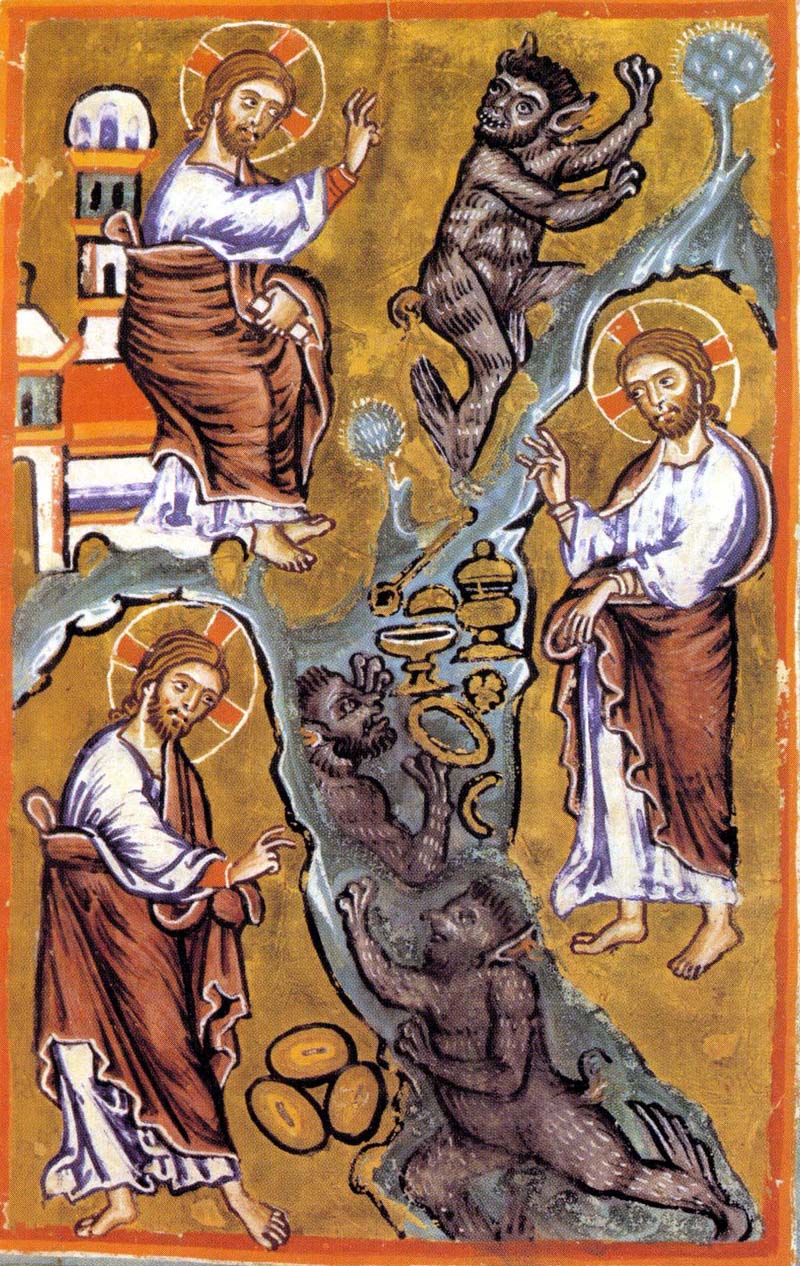 Et voici que des anges s’approchèrent, 
et ils le servaient.
des anges s’approchèrent, 
et ils le servaient
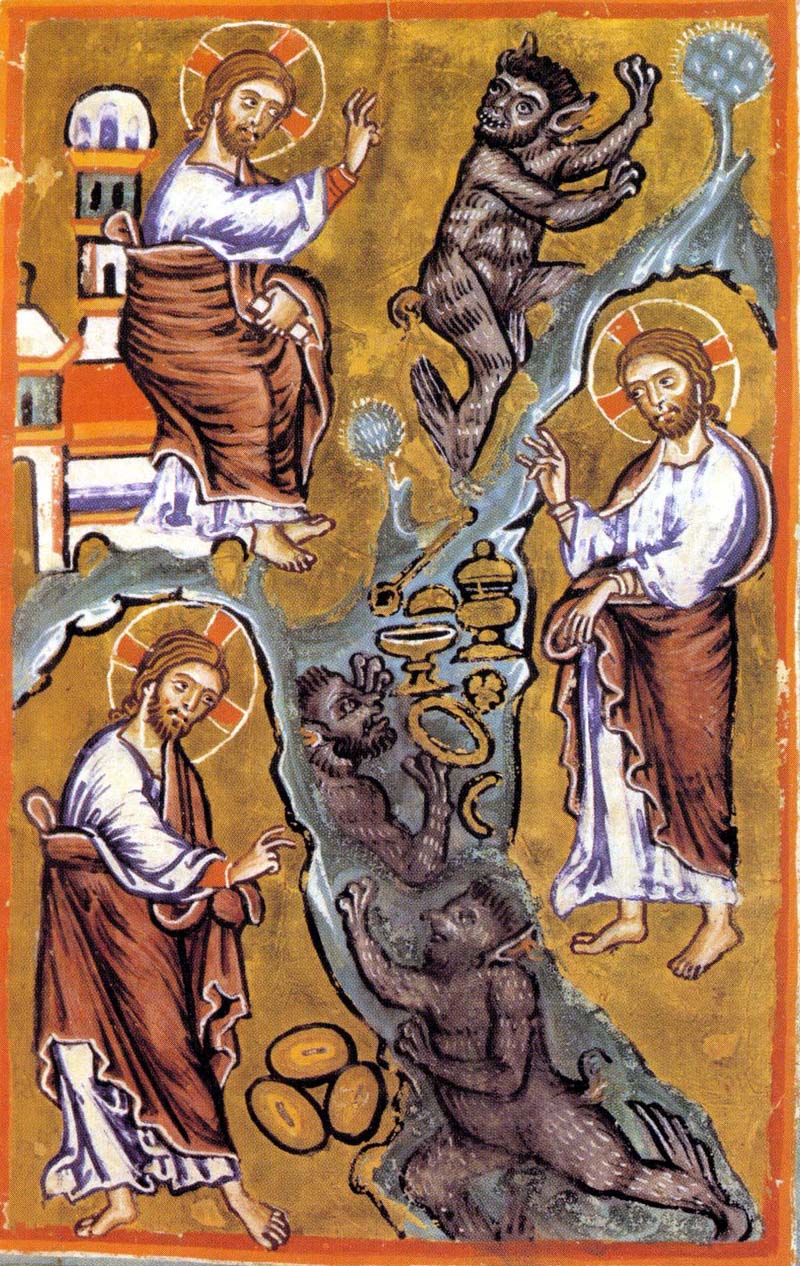 Pourquoi les anges 
le servent-ils ?
des anges s’approchèrent, 
et ils le servaient
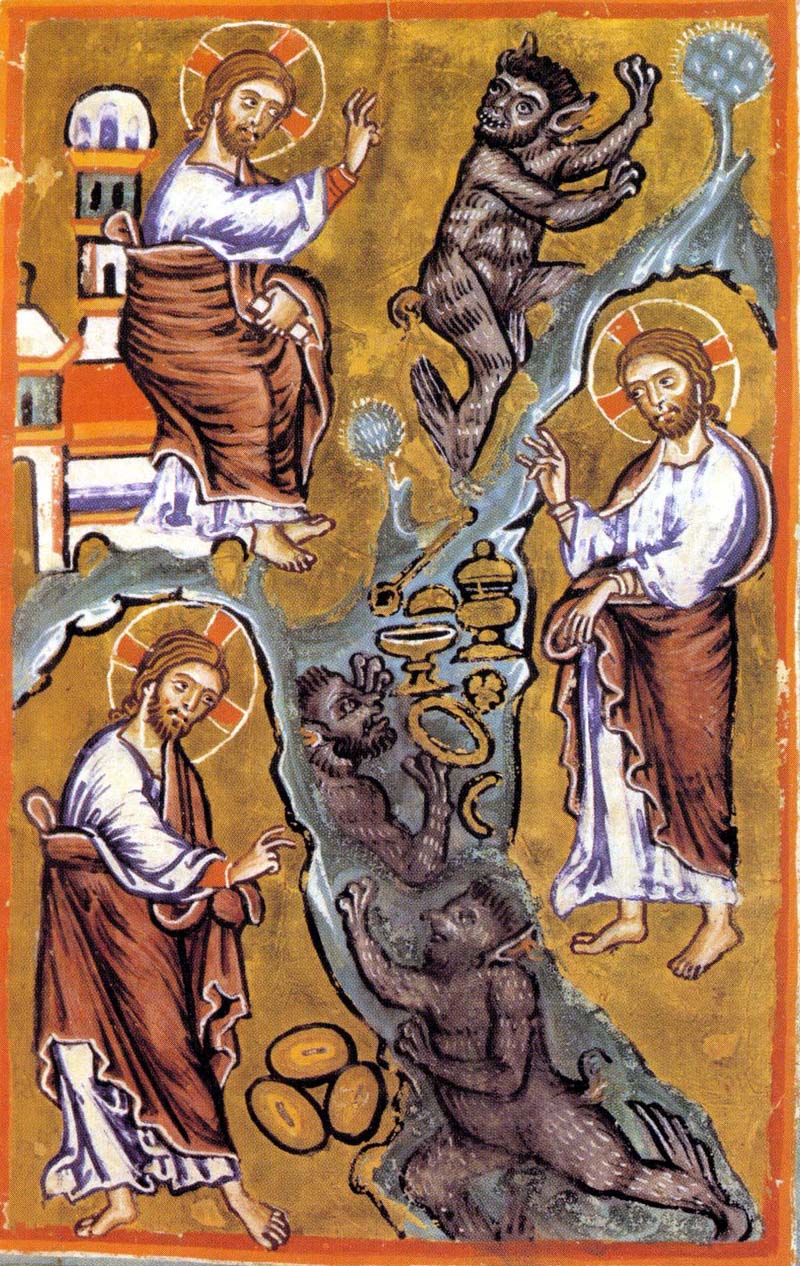 1 Rois 19, 05 Puis il Elie s’étendit sous le buisson, et s’endormit. Mais voici qu’un ange le toucha et lui dit : « Lève-toi, et mange ! »
Luc 22, 42-43 Gethsémani « Père, si tu le veux, éloigne de moi cette coupe ; cependant, que soit faite non pas ma volonté, mais la tienne. » Alors, du ciel, lui apparut un ange qui le réconfortait.
des anges s’approchèrent, 
et ils le servaient
Être servi par les anges est une marque de royauté. Mais ce n'est pas une royauté qui passe par la soumission au diable.
C’est lorsque Jésus est devenu un petit (lors du baptême) qu’il est reconnu comme Fils bien aimé.
C’est lorsqu’il refuse toute autre posture que l’humble obéissance qu’il est servi par les anges comme un roi.                               					D’après Antoine Nouis
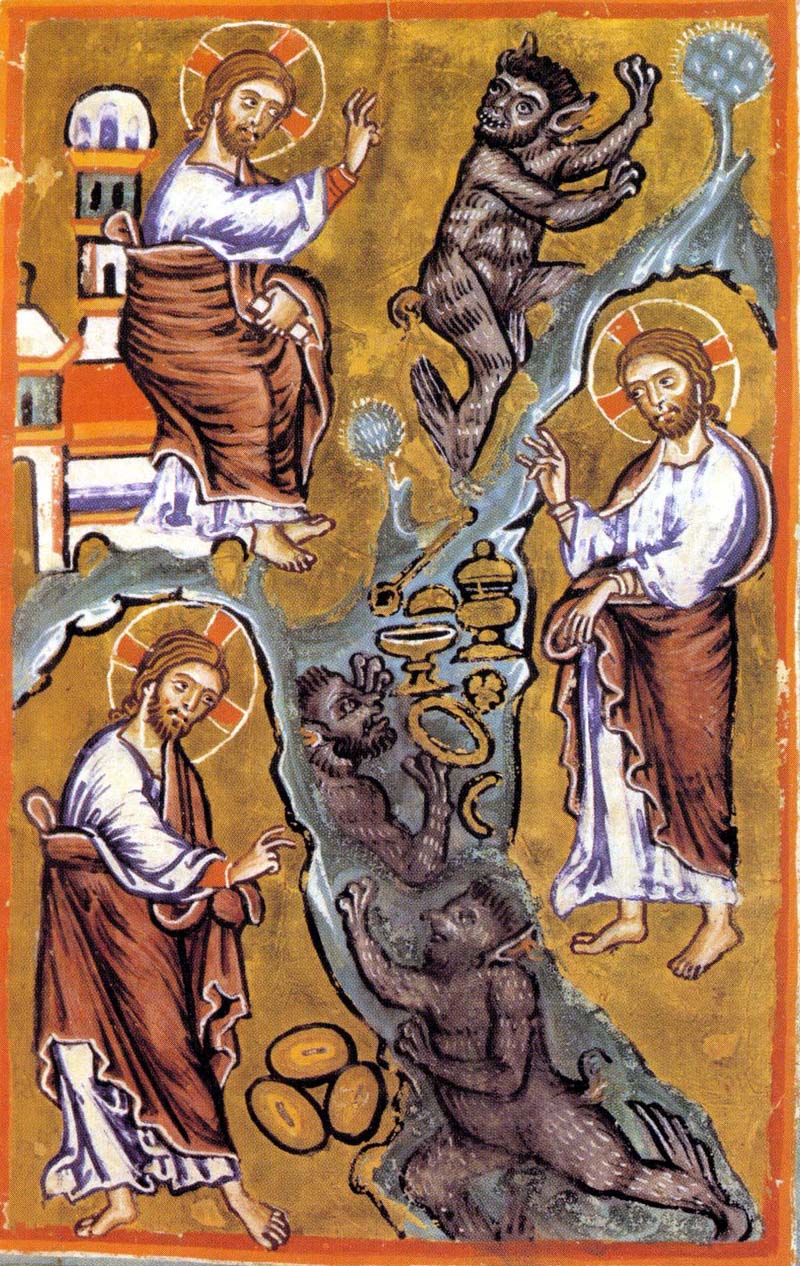 Quelles tentations pour nous aujourd’hui ?
Quels choix de vie ?
Synthèse finale Les tentations déclinées dans ce récit sont :
- d’une part, le refus du messianisme terrestre pour Jésus. Il apparait vainqueur. Il ne cède pas aux tentations humaines : la consommation (pierres en pain), la séduction (se jeter du haut du temple) et la domination (sur tous les royaumes). Il est vraiment Fils de Dieu.
- d’autre part, les tentations majeures de tout homme : celles qui concernent les choix qui vont orienter la conduite de notre vie.
Ces mises à l’épreuve de Jésus sont les nôtres : tentations de consommation - séduction – domination.
Choisir Dieu, c’est choisir le chemin de l’amour. Aimer, c’est inévitablement faire des choix. 
Des choix qui orientent toute notre conduite envers nos prochains et envers Dieu.
Aimer, c’est devenir Fils de Dieu.
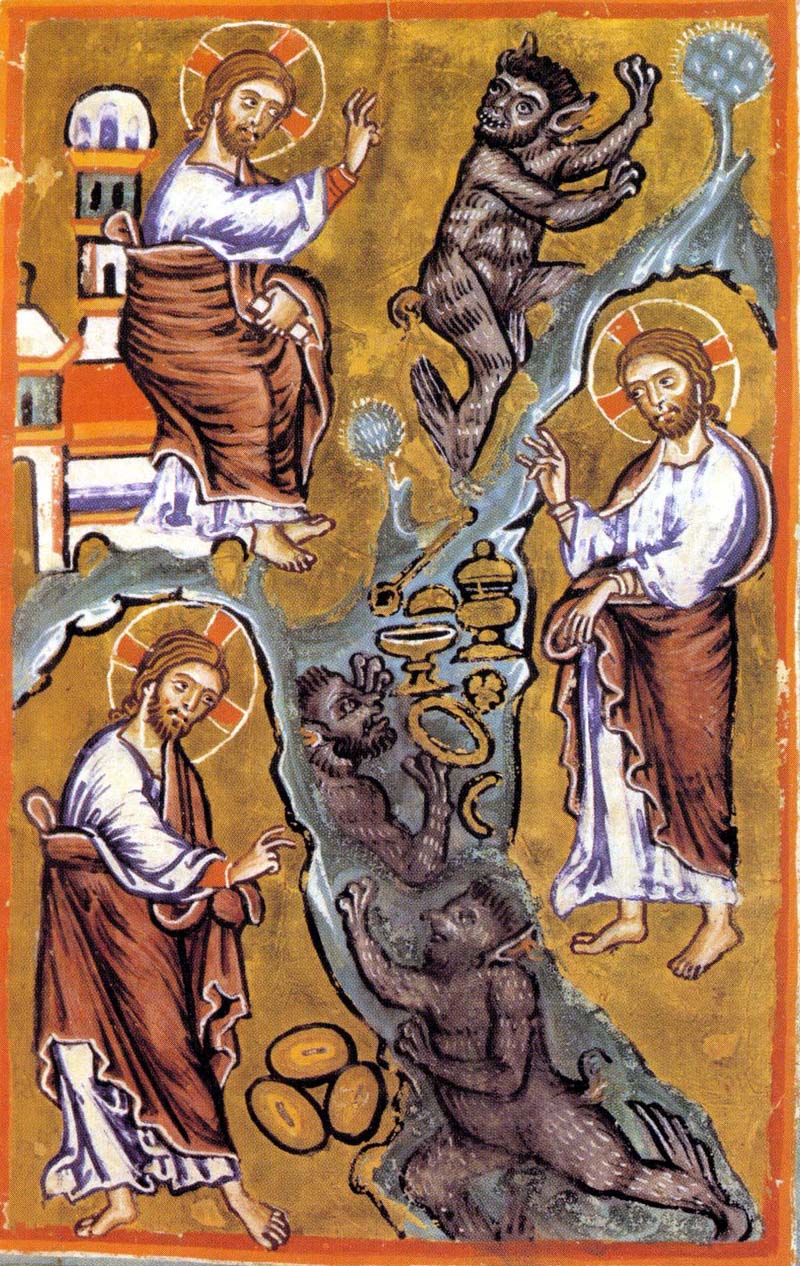 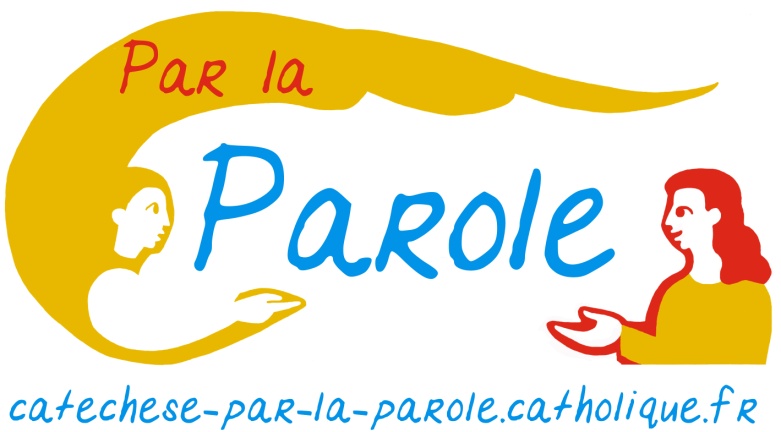 Réalisation Catéchèse Par la ParoleEvangéliaire Grand Saint Martin Cologne